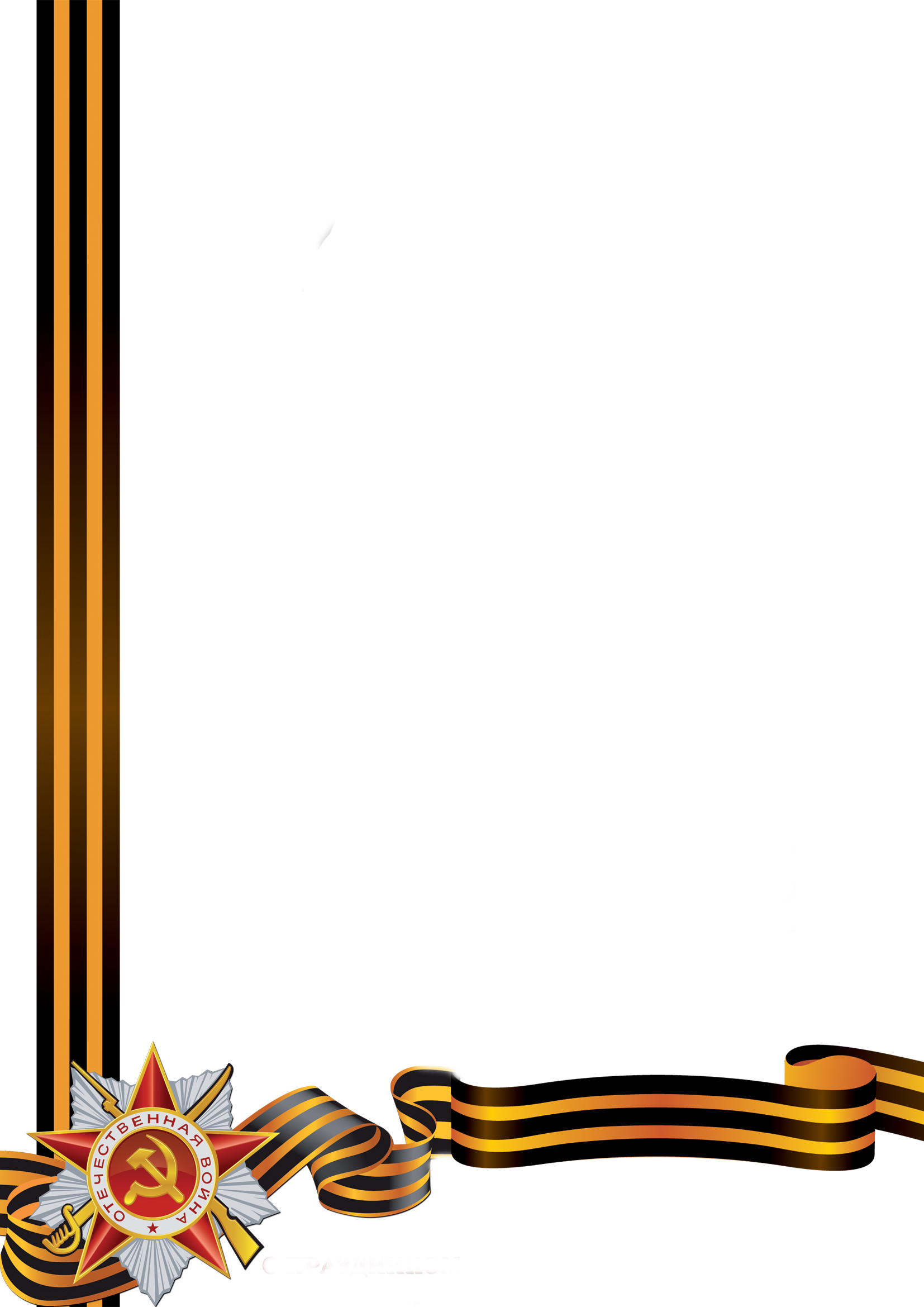 МБДОУ «Белоярский ДС»
Проект
9 МАЯ – День Победы.
Подготовила:
            О.В. Когодеева
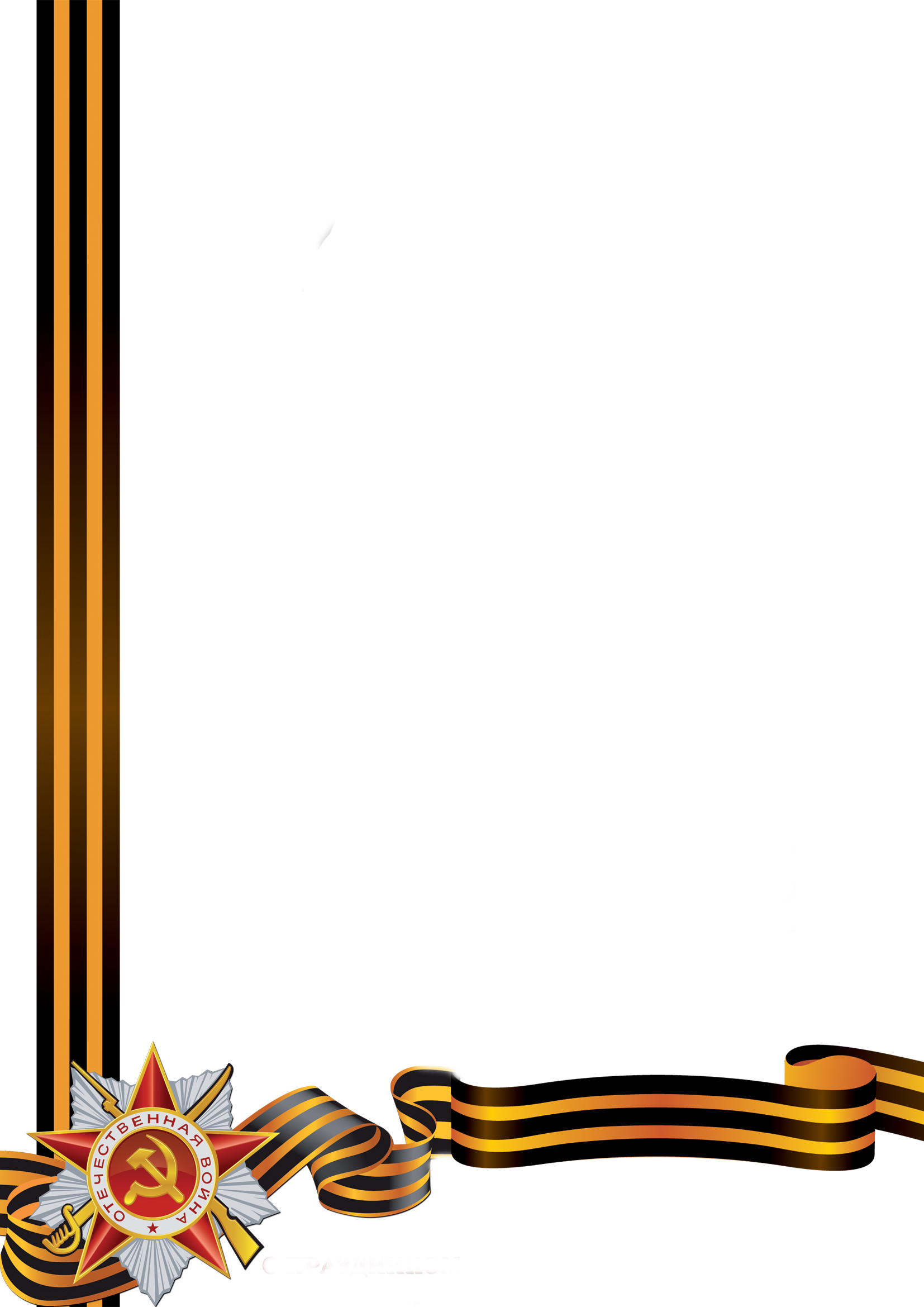 Тема: «Помним, чтим, гордимся!»
Девиз проекта: 
«Этих дней не смолкнет слава…»
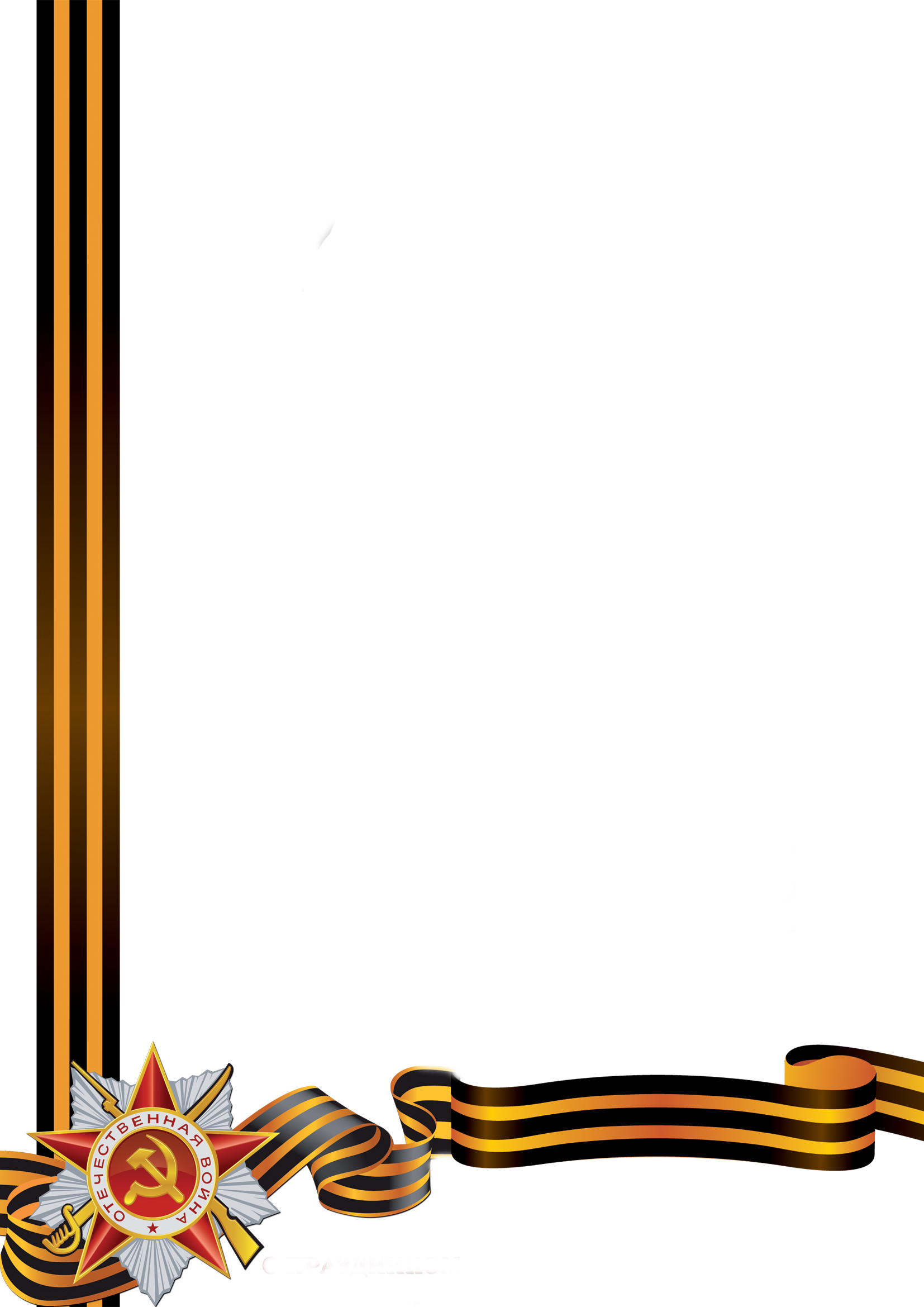 Интегрируемые области:
Физическое развитие,
Социально – коммуникативное развитие,
Речевое развитие,
Художественно – эстетическое развитие.
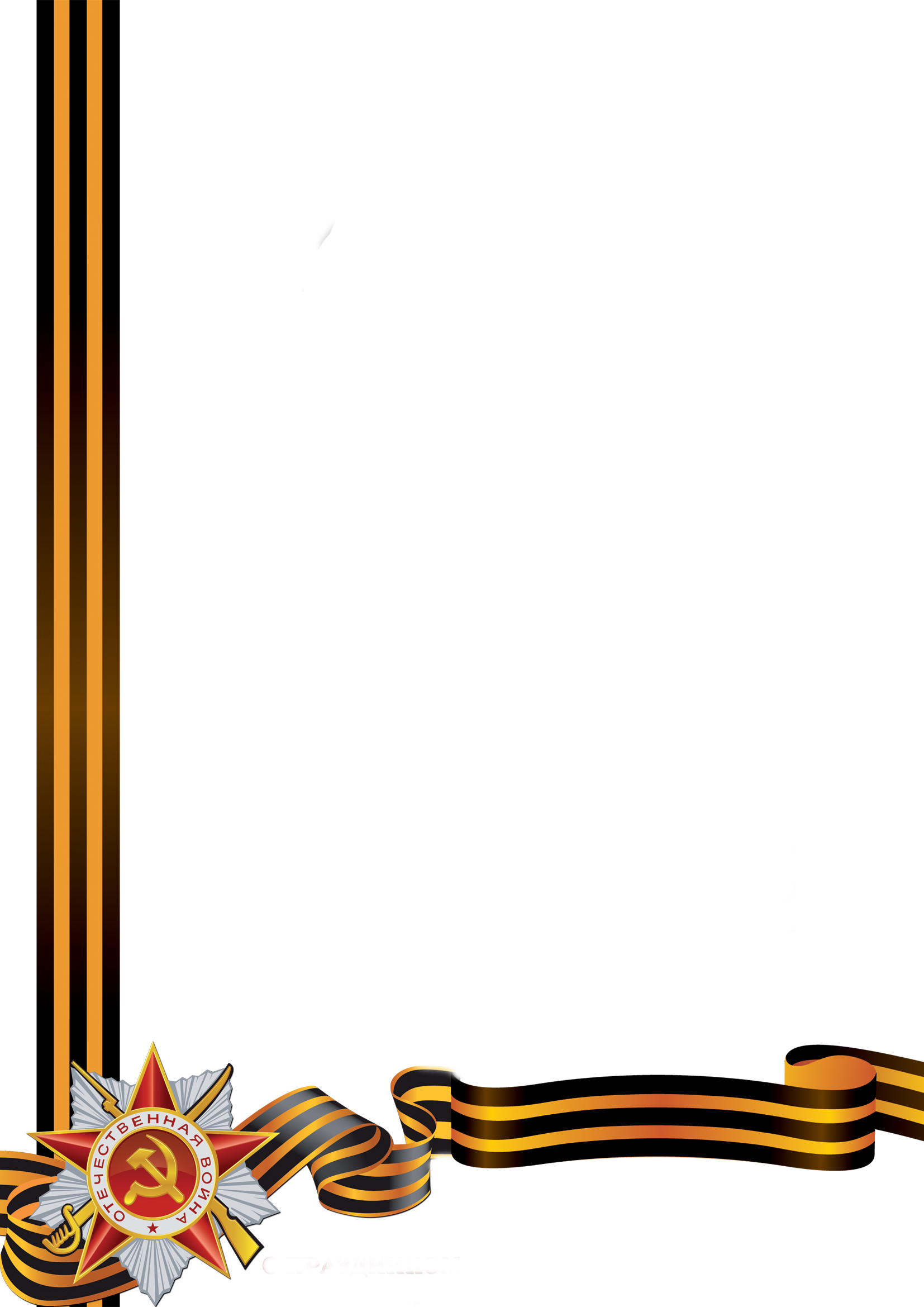 Цель проекта: 
  обобщить и расширить
знания детей о защитниках
Отечества  во время Великой
Отечественной Войны,  о
том, что во все времена
народ помнит, гордится и
чтит память героев войны.
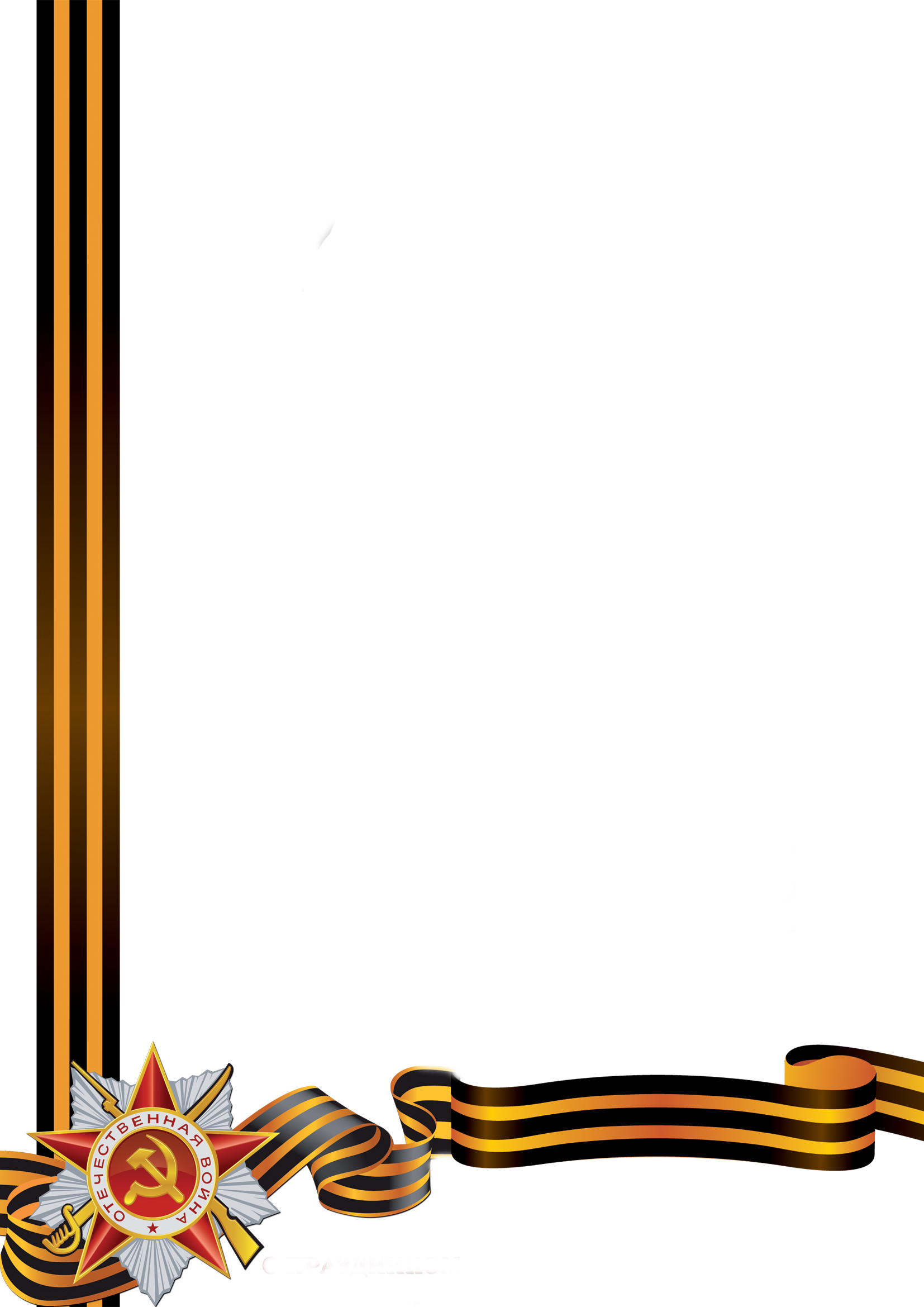 Задачи: 
Образовательные:
дать представление о
значении победы нашего
народа в Великой
Отечественной войне;
расширять знания о
Государственных праздниках;
продолжать знакомить детей с
военными профессиями,
знакомить с военной техникой.
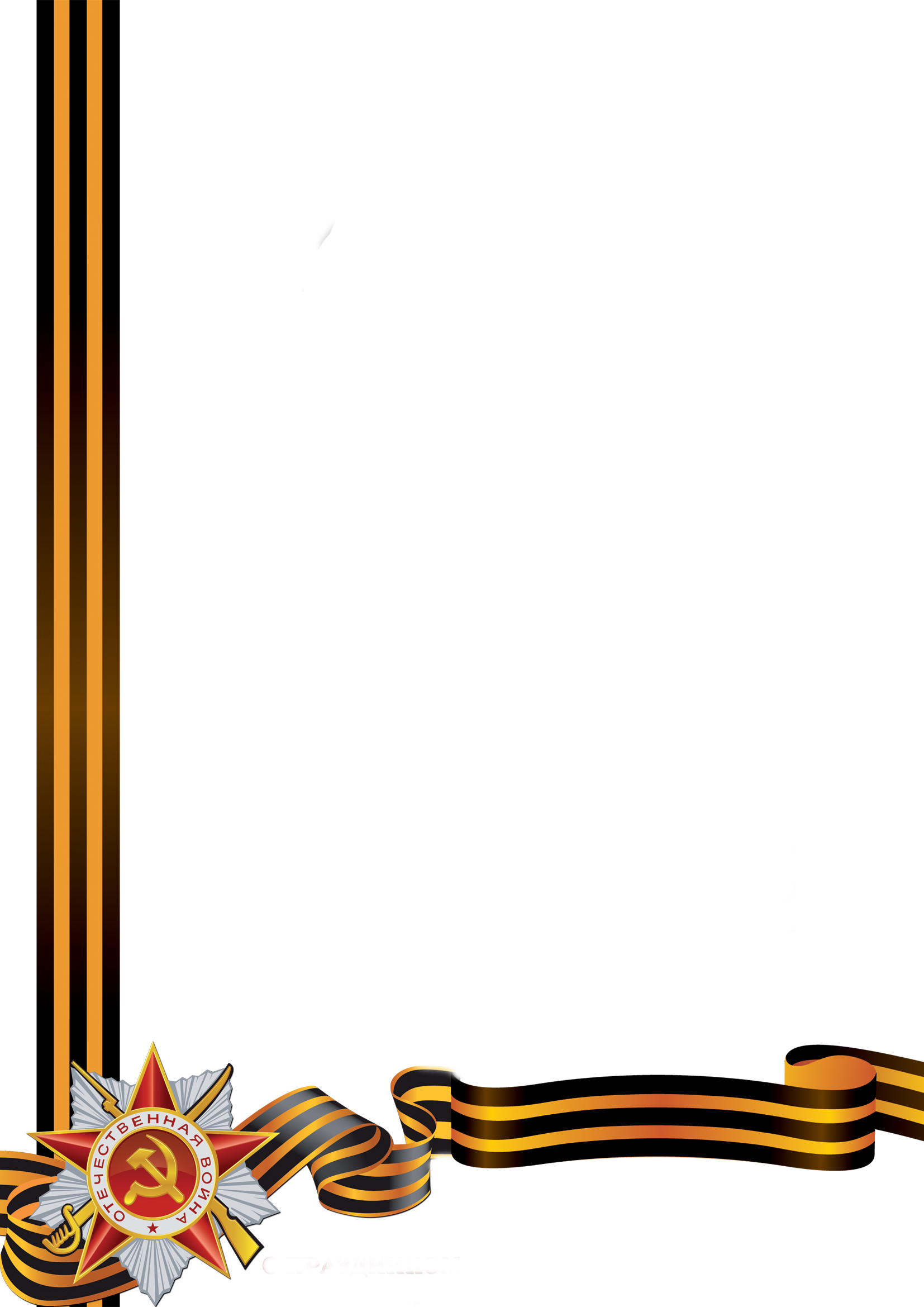 Развивающие:
развивать  познавательные  и
творческие способности детей,
Развивать самостоятельность,
воображение,  память,
внимание, способствовать
развитию речи через
выразительное чтение стихов,
составление рассказов.
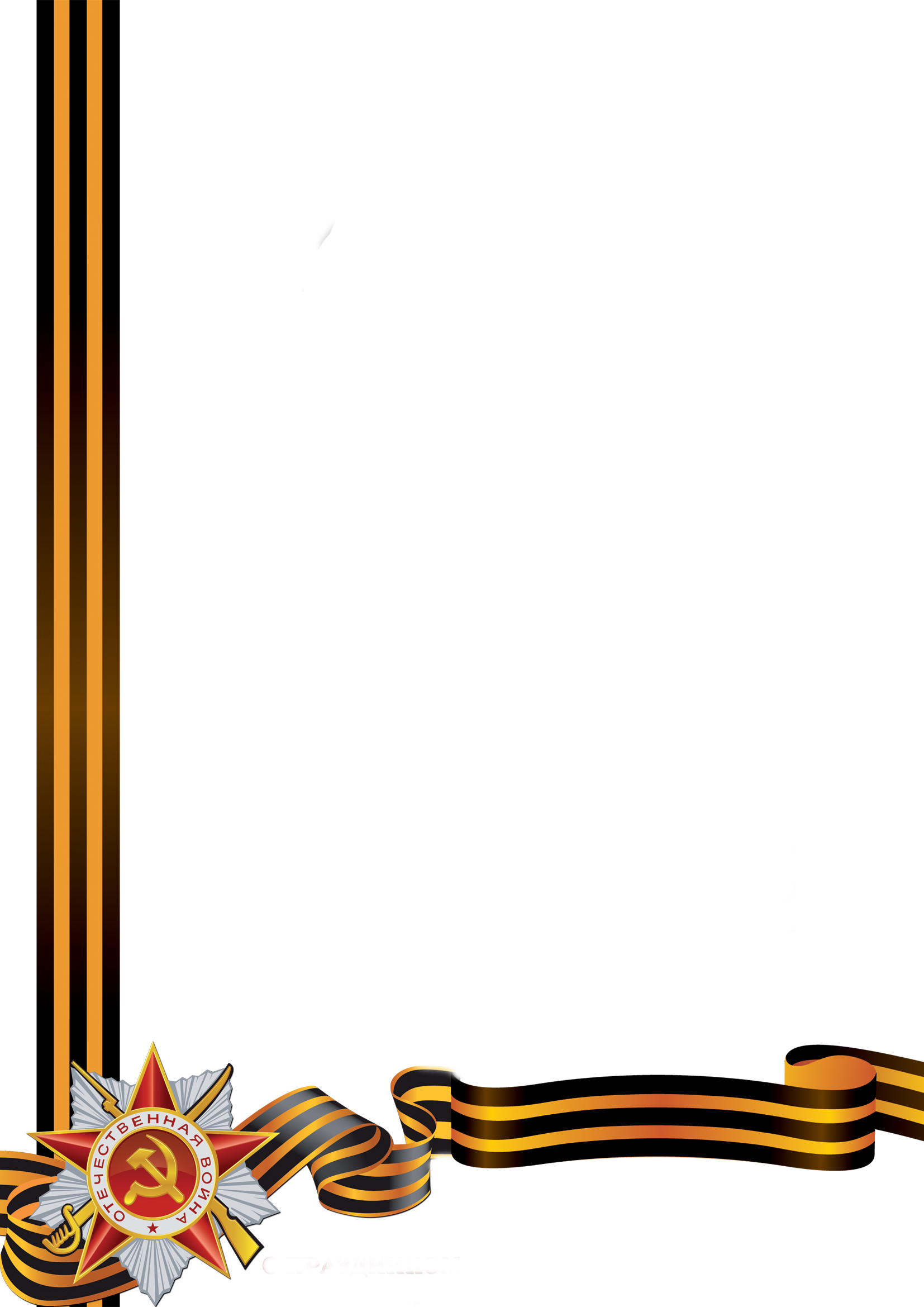 Воспитательные:
способствовать воспитанию у
ребенка патриотических  чувств;
воспитывать у детей уважение и благодарность к ветеранам
войны, гордость за героическое
прошлое нашей страны.
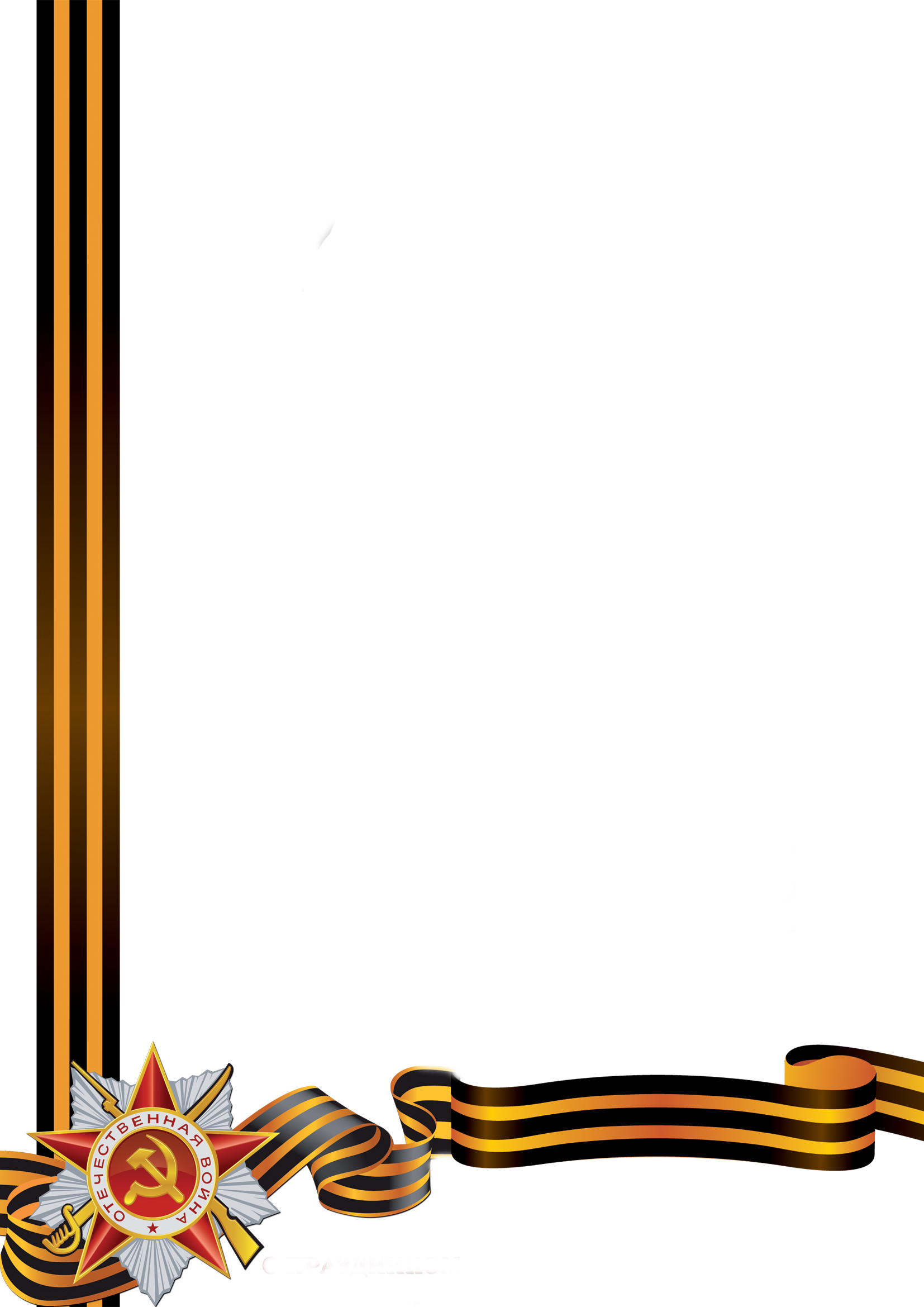 Актуальность.
  Патриотическое воспитание
дошкольников в настоящее 
время является одной из 
актуальных проблем. В
течении последних
десятилетий радикально
переосмыслено само 
понятие патриотического
воспитания дошкольников,
его содержание, цели, задачи.
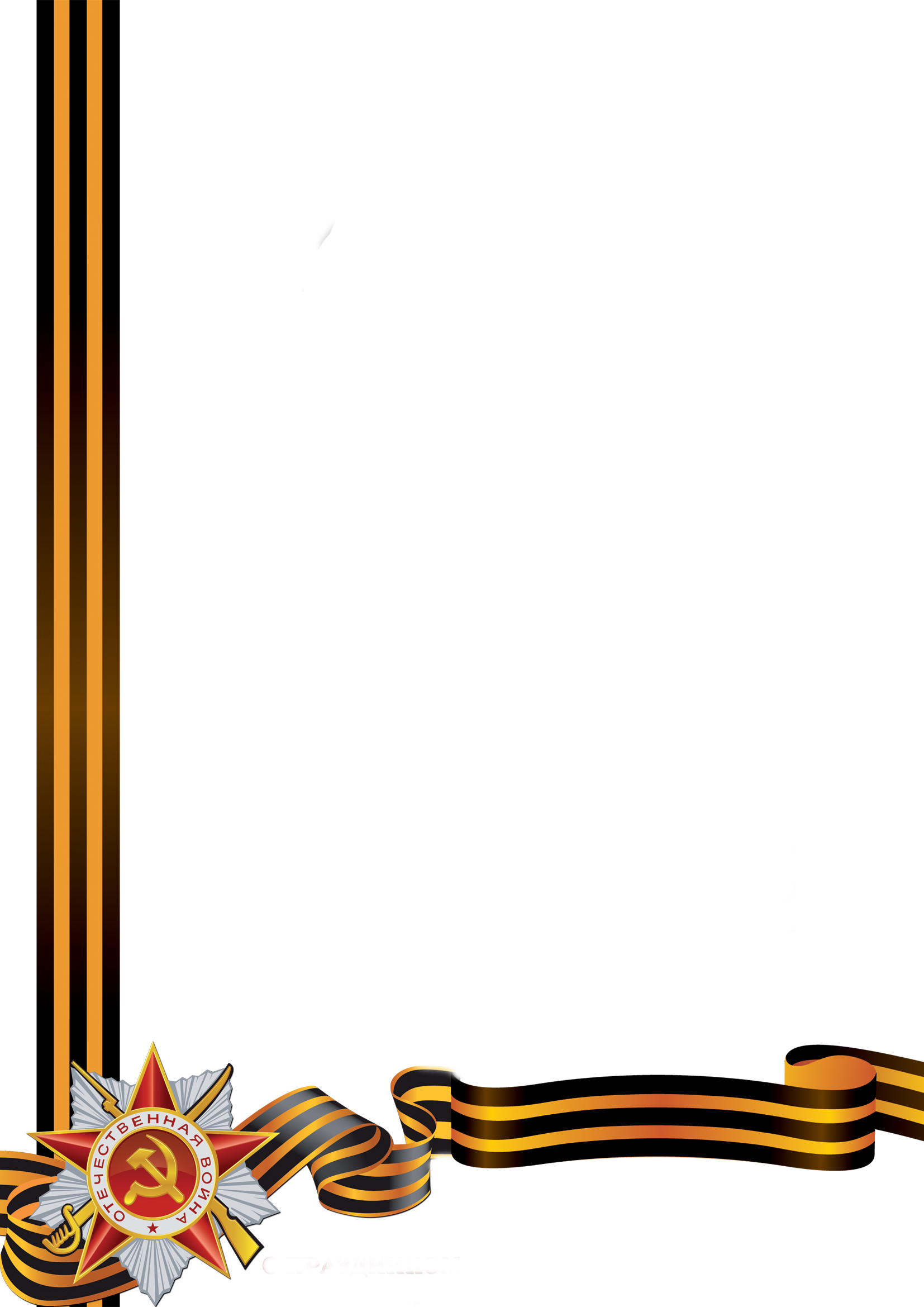 Чувство любви к Родине –
это одно из самых сильных
чувств, без него человек
ущербен, не ощущает своих
корней.
Привязанность человека к
родной земле будет зависеть
от его воспитания. Поэтому
очень важно чтобы ребенок
уже в дошкольном  возрасте
почувствовал личную
ответственность за родную
землю, за ее будущее.
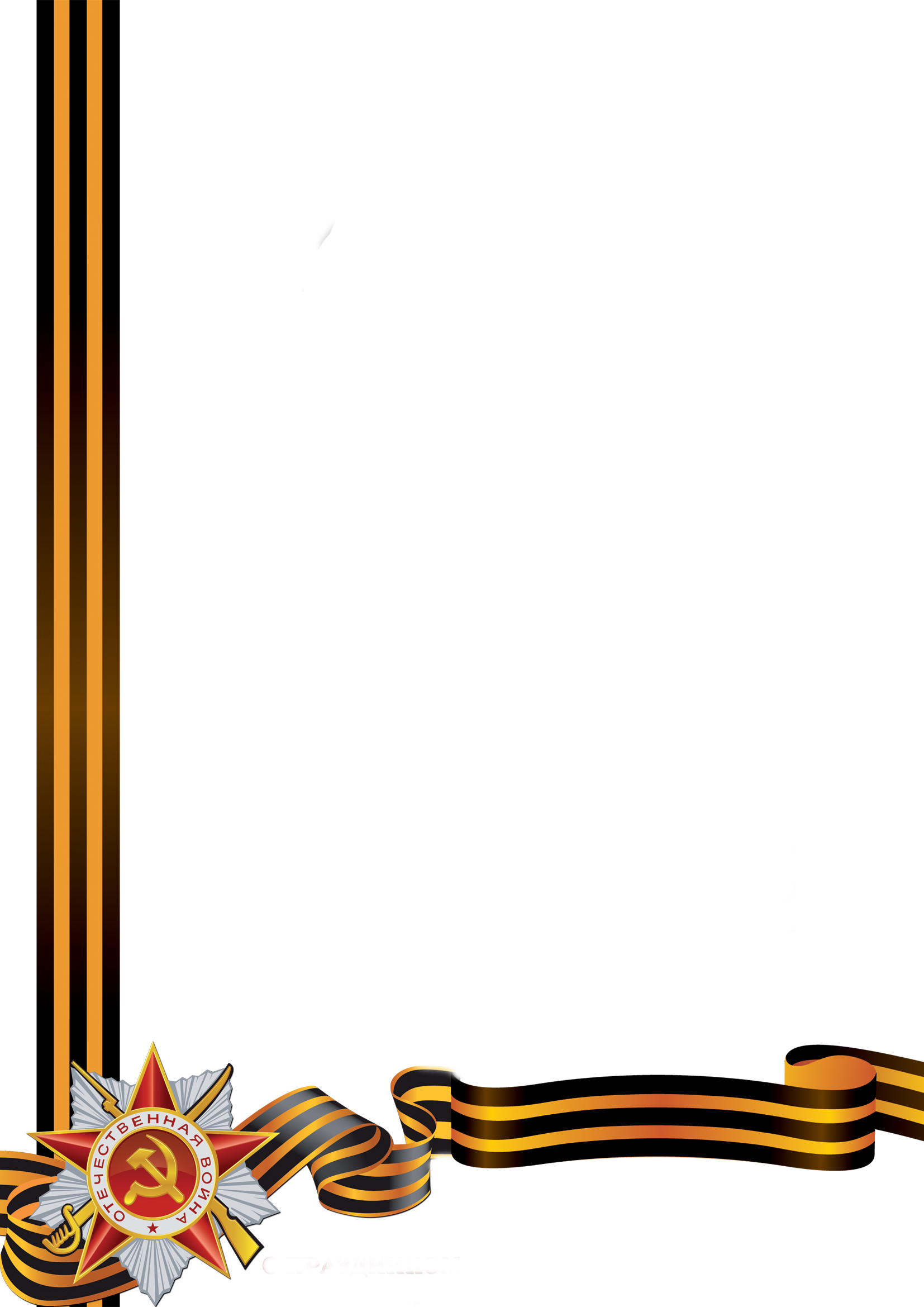 в ребенке появятся ростки
любви и гордости за свой
народ, за богатое культурное
наследие, за родной край, за
свою семью. А это и есть
начало патриотического
воспитания,  и в этом
должны помочь детям мы – 
воспитатели и родители
детей.
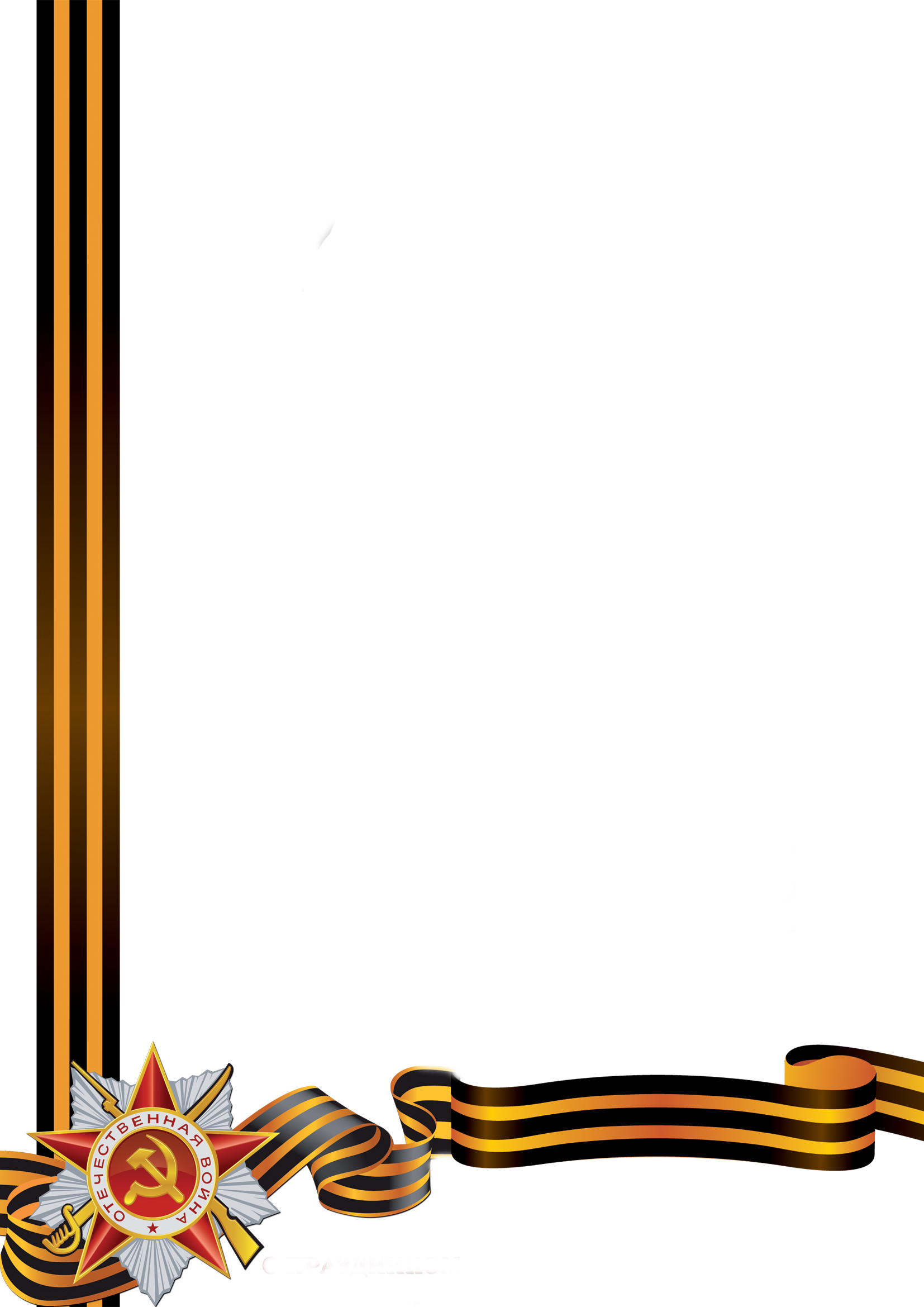 Проблема проекта: 

Недостаточные представления детей о событиях Великой Отечественной войны.
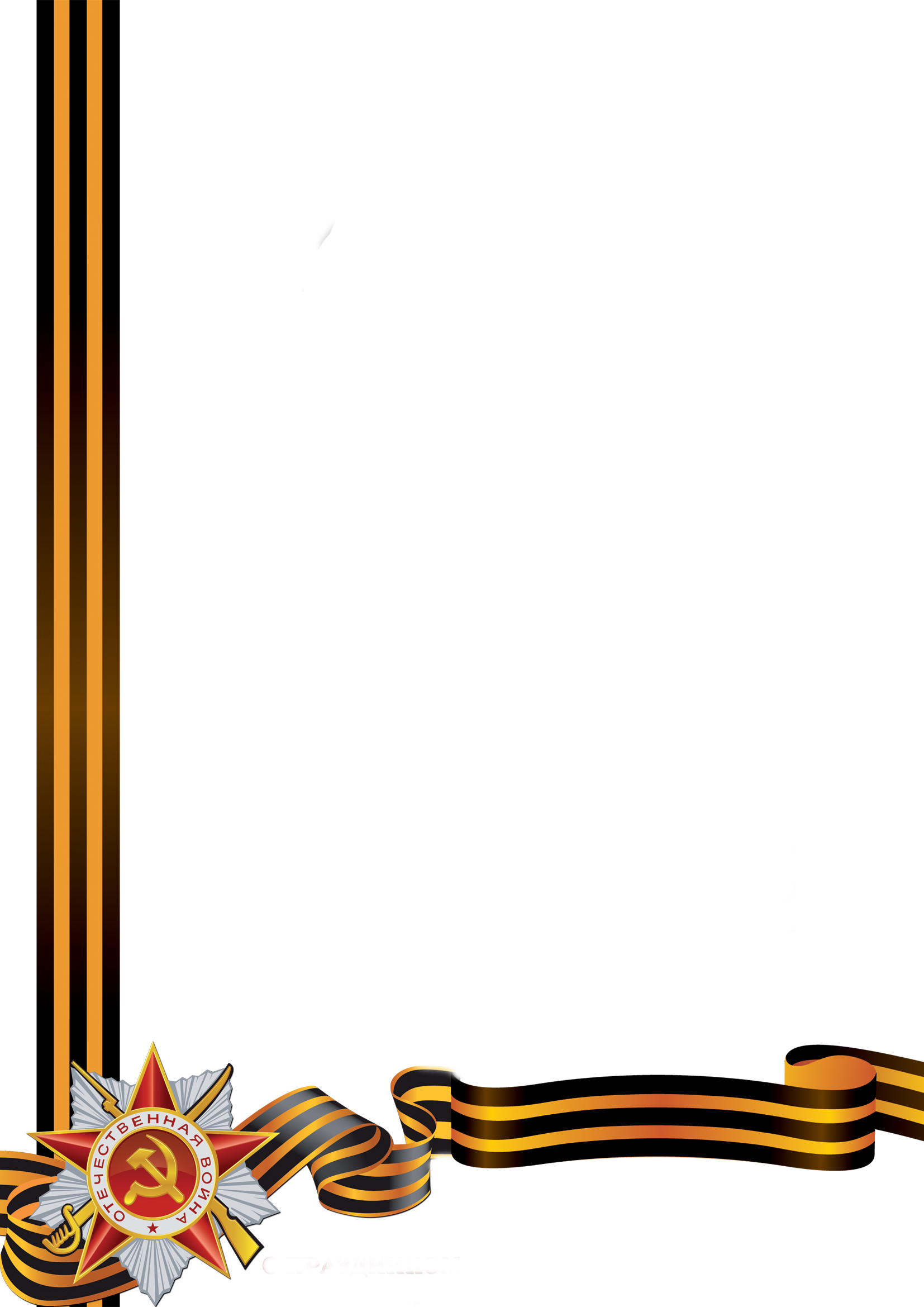 Участники проекта: дети старшей  группы, воспитатели, родители. 
Вид проекта: творческий, краткосрочный.
По составу участников: групповой.
Срок реализации проекта: 03.05.2018г.-11.05.2018г.
Материально-техническое – ноутбук, видеопроектор, фотоаппарат.
Информационное обеспечение -  доступ к сети Интернет
Кадровые -  руководитель проекта.
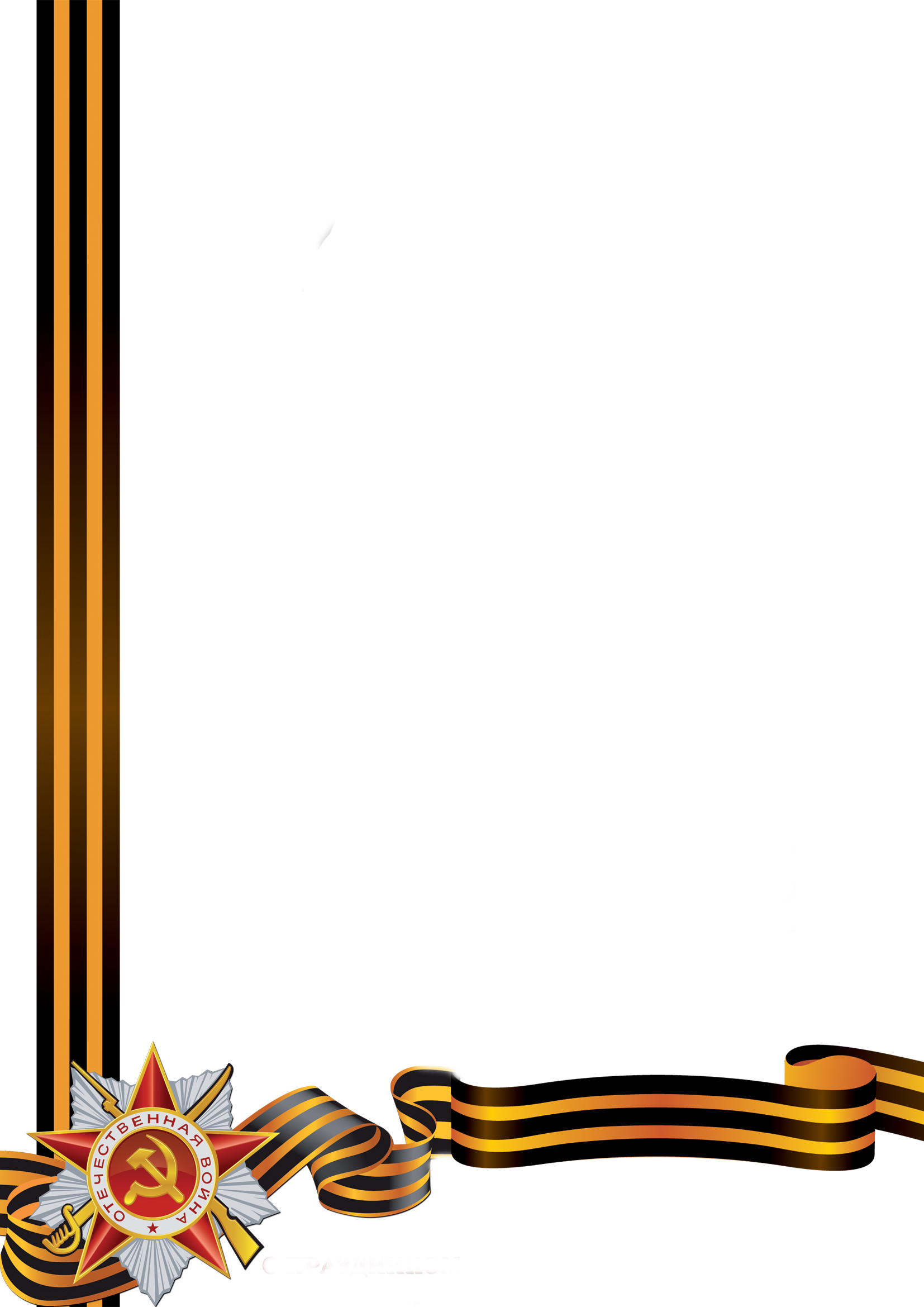 Ожидаемые результаты:

1.У детей наблюдается положительная динамика в формировании представлений об истории страны в годы ВОВ, есть понимание значения подвига советского солдата в годы войны.
2.Развитие творческих способностей у детей через изготовление аппликаций, поделок.
3. Сформировалось уважительной отношение к Защитникам Отечества.
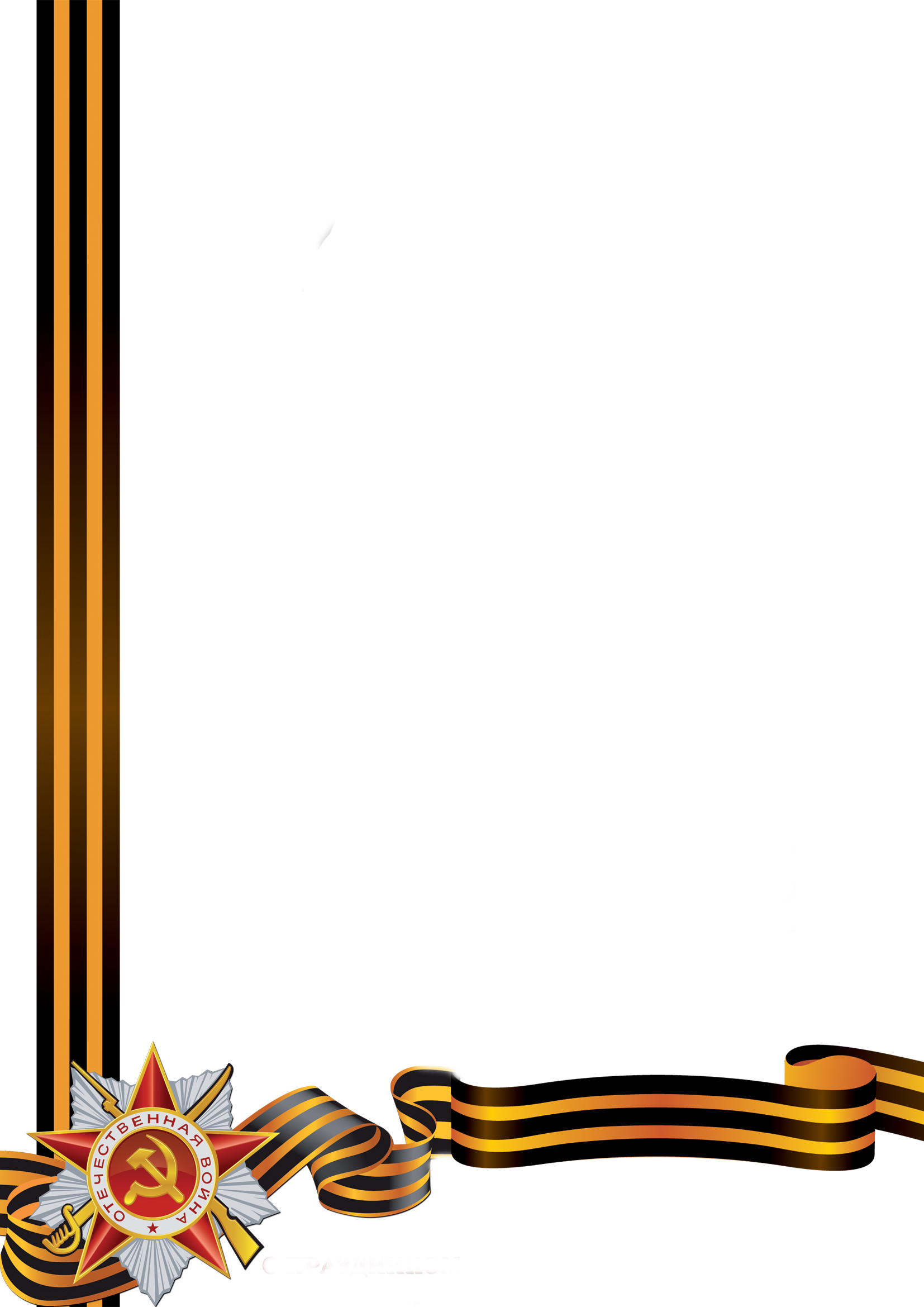 Этапы проекта.
Первый этап - 
подготовительный.
Подбор методической литературе по данной теме;
Подбор литературно – художественного материала;
Подбор наглядно – иллюстративного материала;
Составление цикла НОД по данной теме;
Составление плана работы с детьми и с родителями;
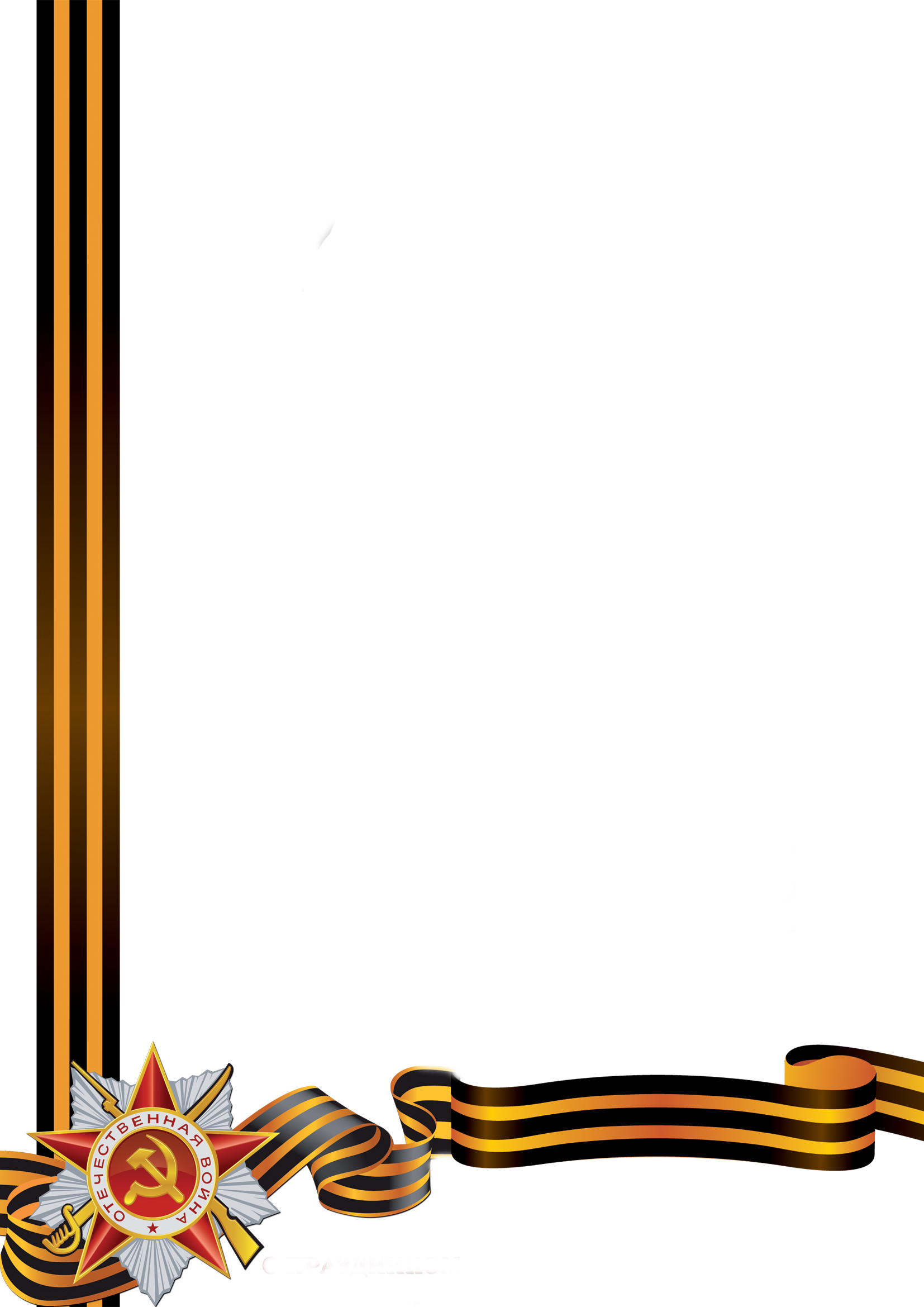 Подбор бесед, дидактических
игр, сюжетно – ролевых игр,
подвижных игр, словесных игр.
Второй этап – реализация плана проекта. (основной этап)
Беседы:
«Великая Отечественная война»
«История Георгиевской ленточки»
«День Победы»
«Дети – Герои войны»
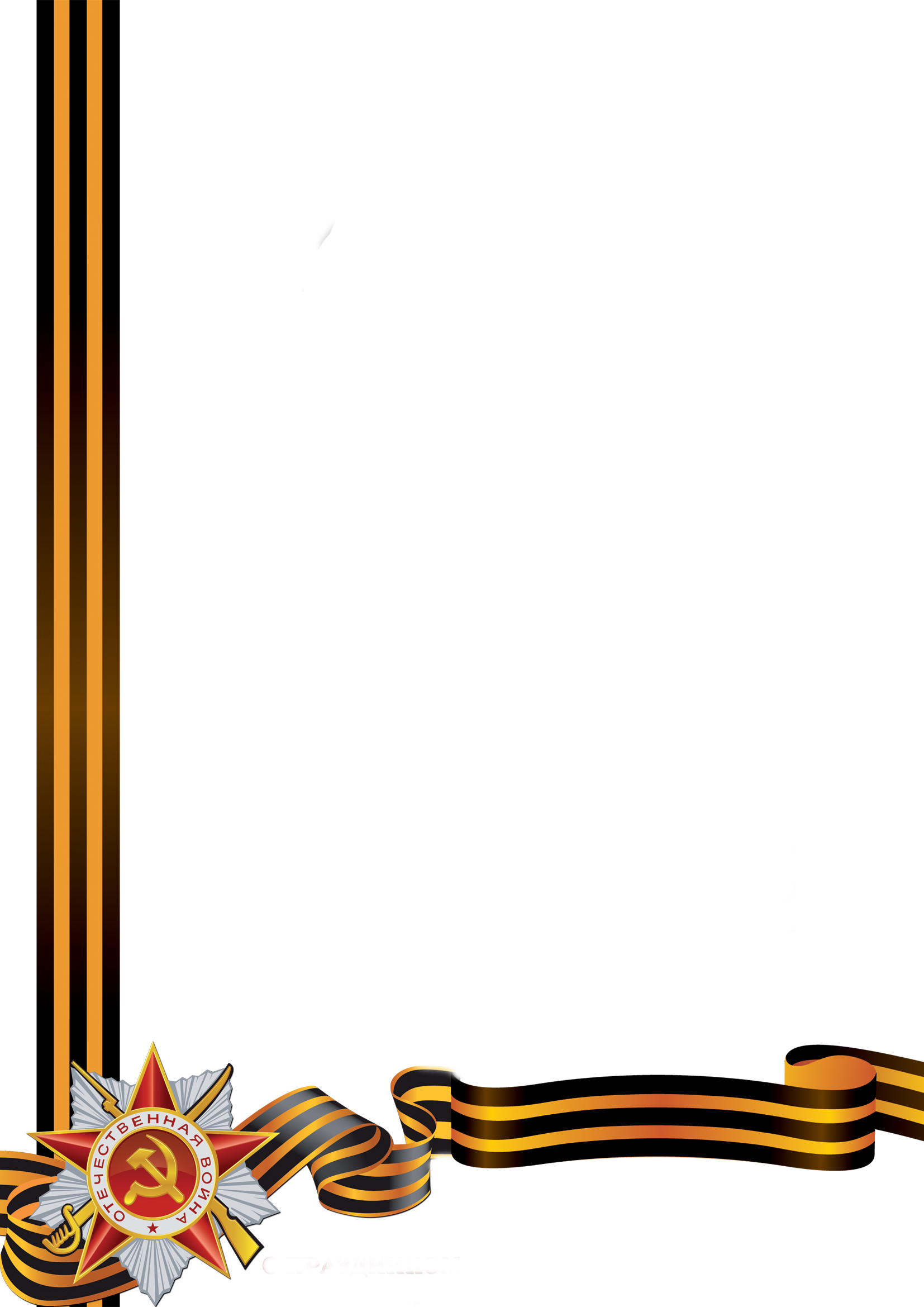 «Праздник со слезами на глазах…»
«Что такое героизм»
«Памятные места родного города»
Словесные игры.
«Кому что нужно?»
«Скажи иначе»
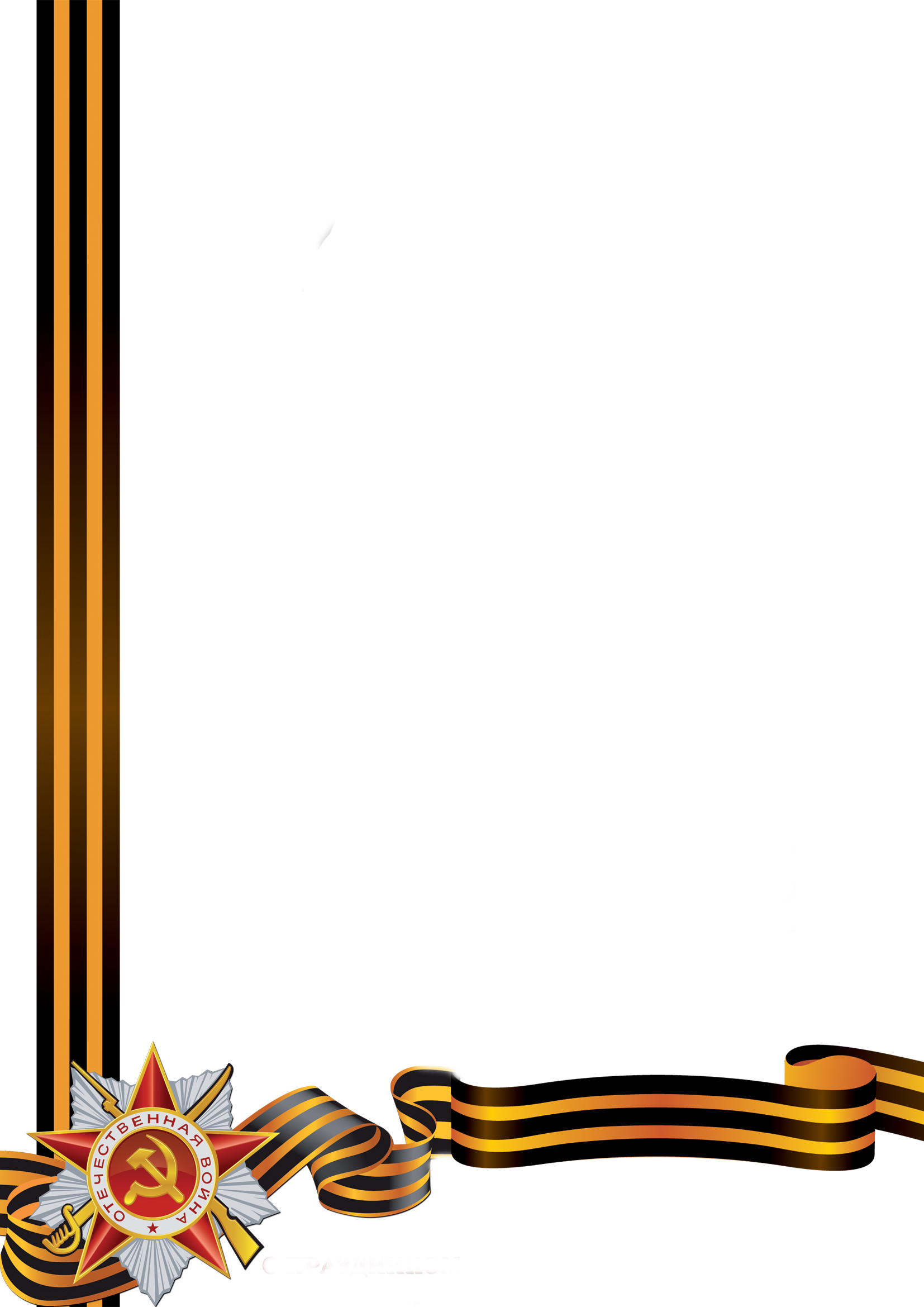 Цикл НОД  (продуктивная деятельность)
Рисование  «День Победы»
 «Лепка«Праздничный салют» (коллективная работа) 
Аппликация «Поздравительная открытка»
Конструирование «Голубь мира»
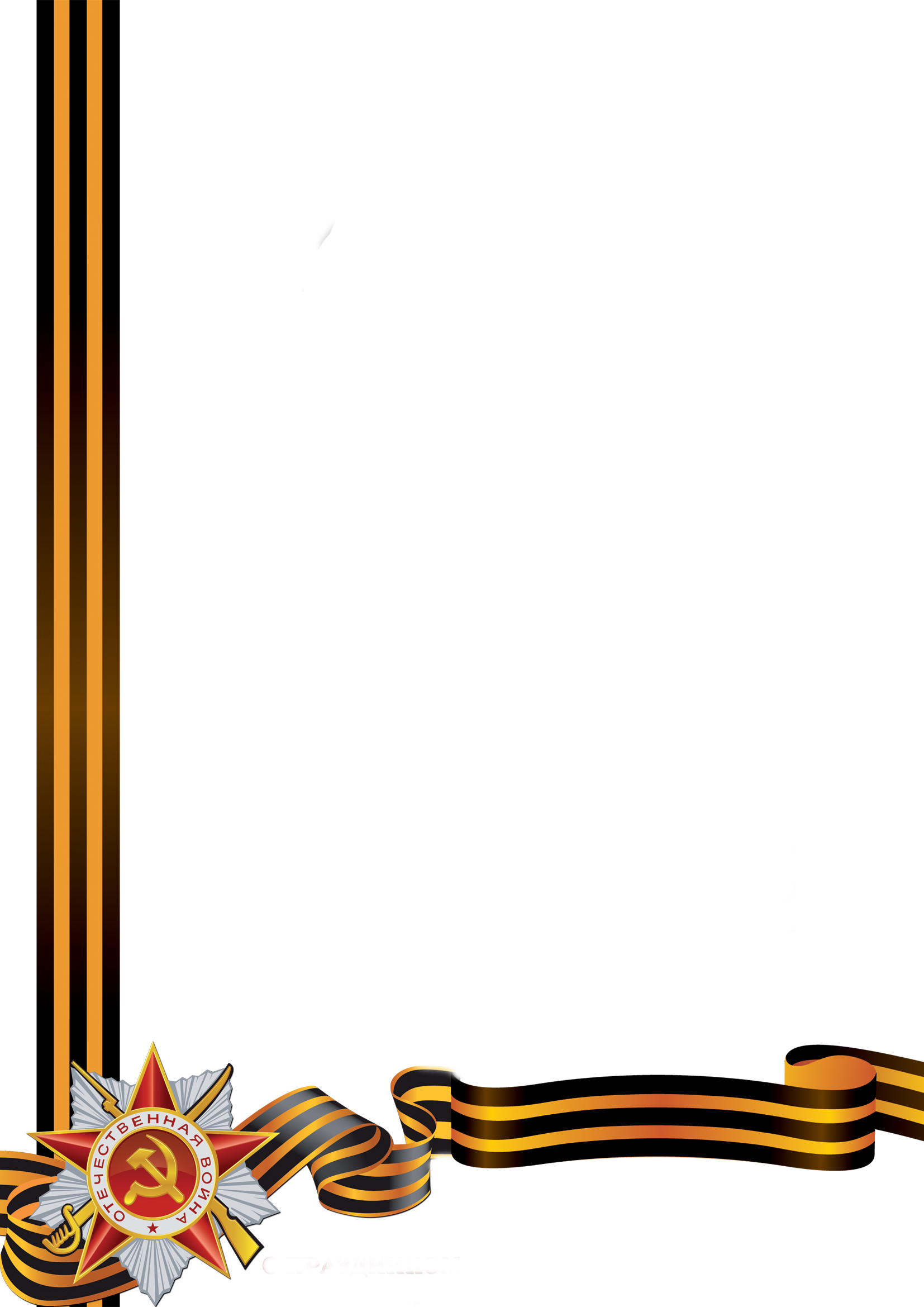 Чтение художественной литературы.
А. Барто «На заставе»
Л. Кассиль «Памятник солдату»
С. Михалков «Быль для детей», «День Победы»
В. Карасева «Хлебные крошки»
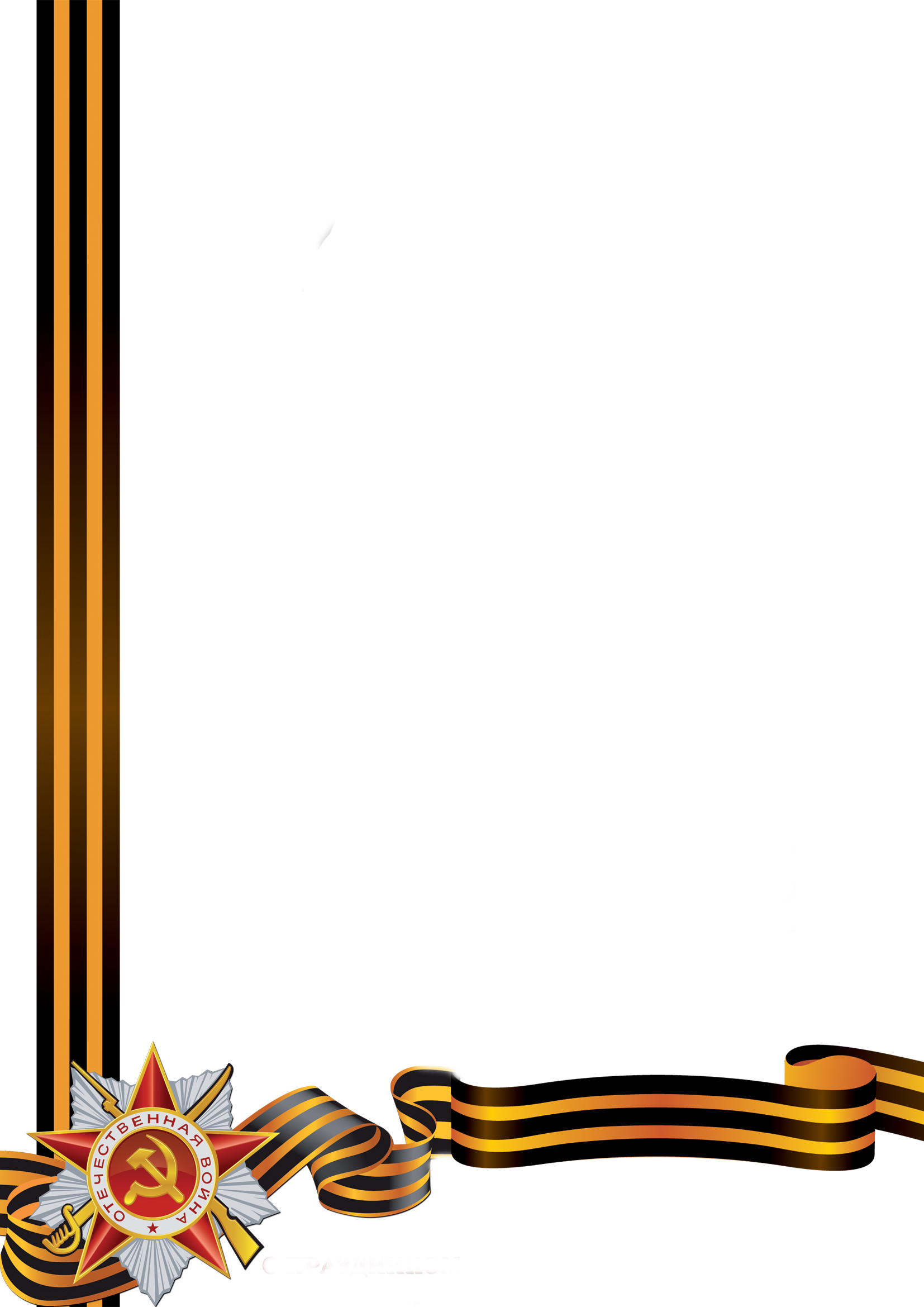 Прослушивание песен военных лет.
А. Новиков «Смуглянка»
М. Блантер «Катюша»
Е. Петербургский «Синий платочек»
К. Листов «В землянке»
Дидактические игры.
«Чья форма?»
«Что изменилось?»
«Подбери картинку»
«Военная техника»
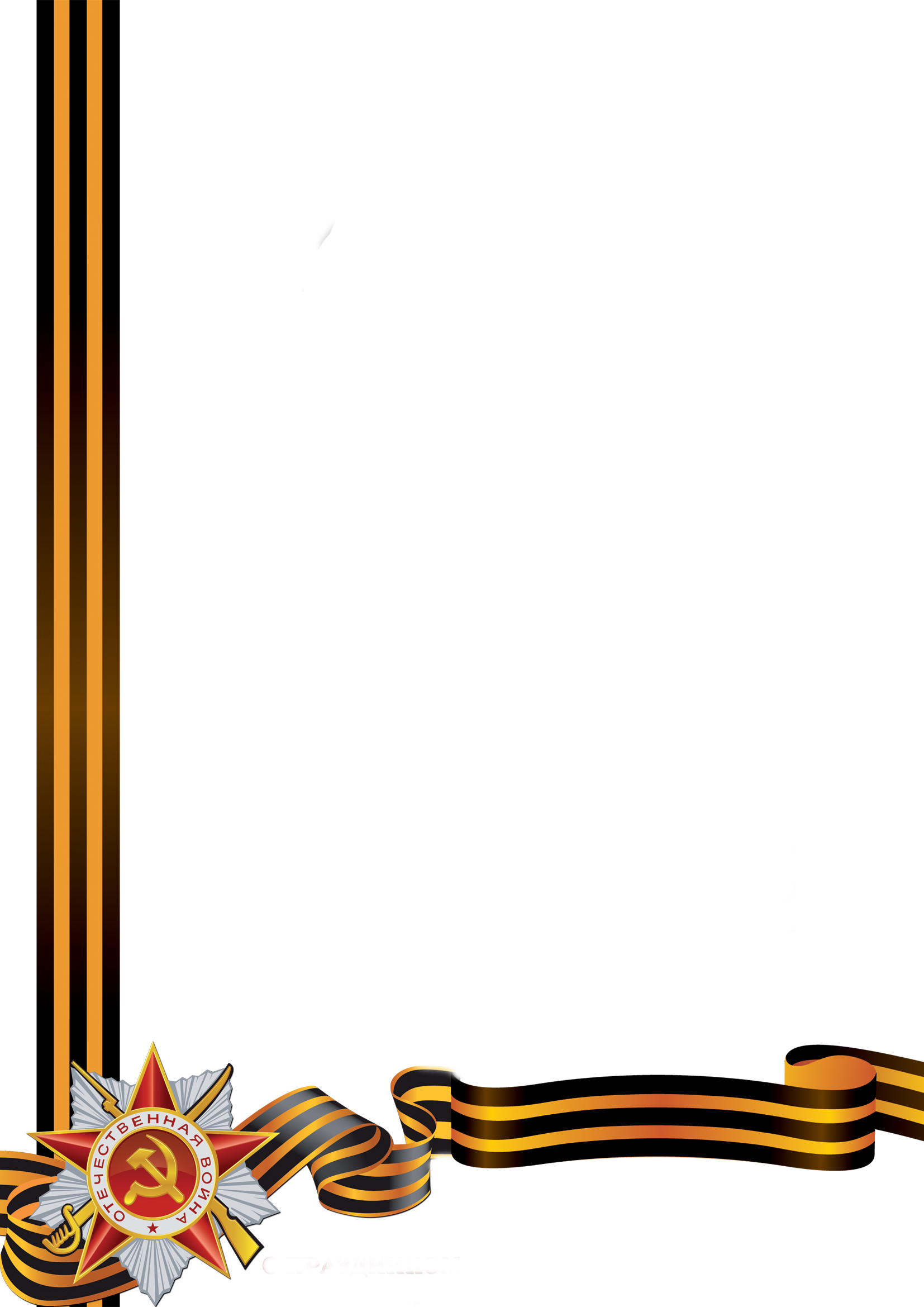 Подвижные игры.
-«Полоса препятствий»
- «Помоги раненному»
-«Береги знамя»
Сюжетно – ролевые игры.
«Мы военные»
«Моряки»
«Летчики»
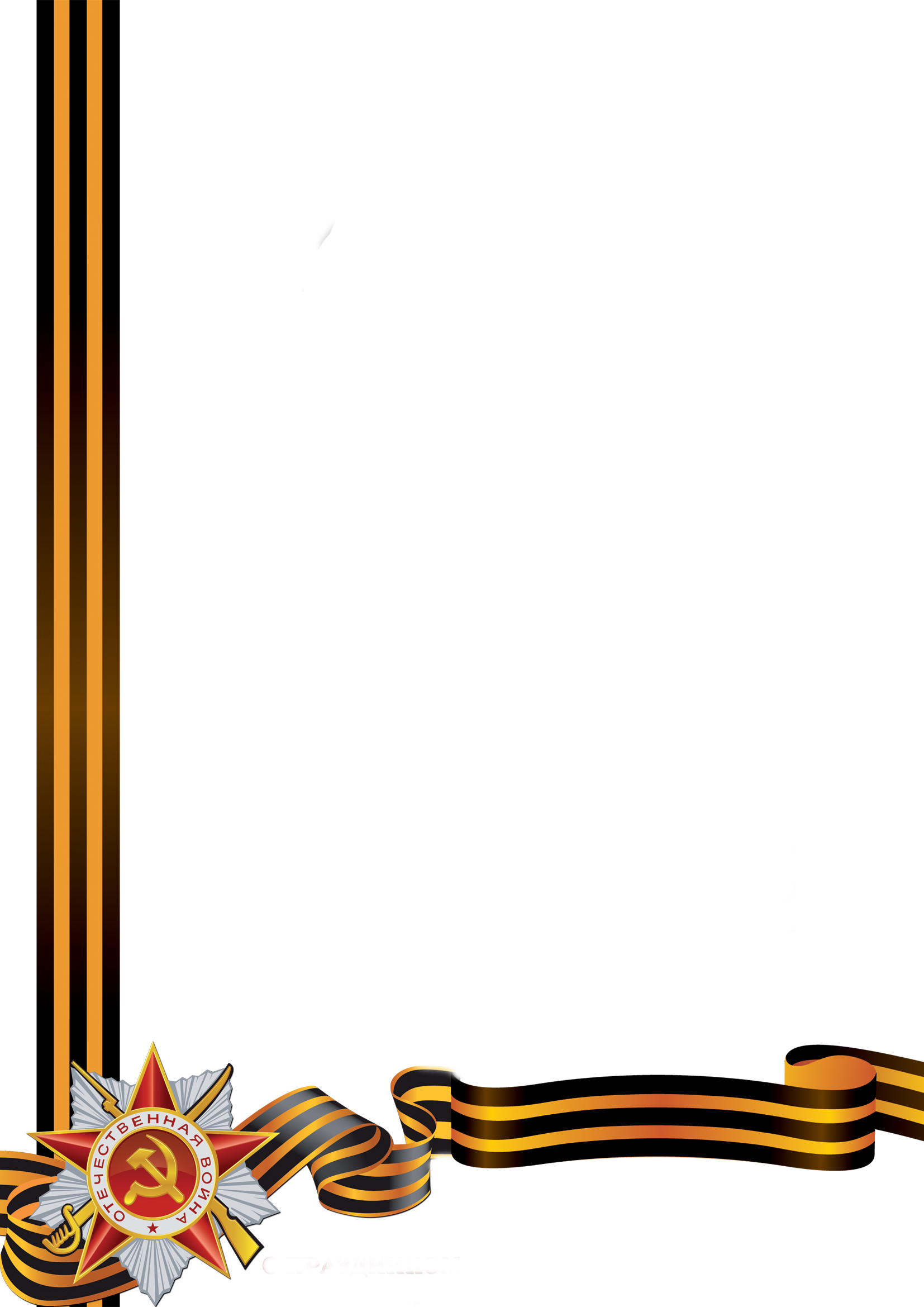 Рассматривание репродукций картин.
Ю. Непринцев «Отдых после боя»
П. Кривоногов «Победа»
М. И. Лихачев «Память»
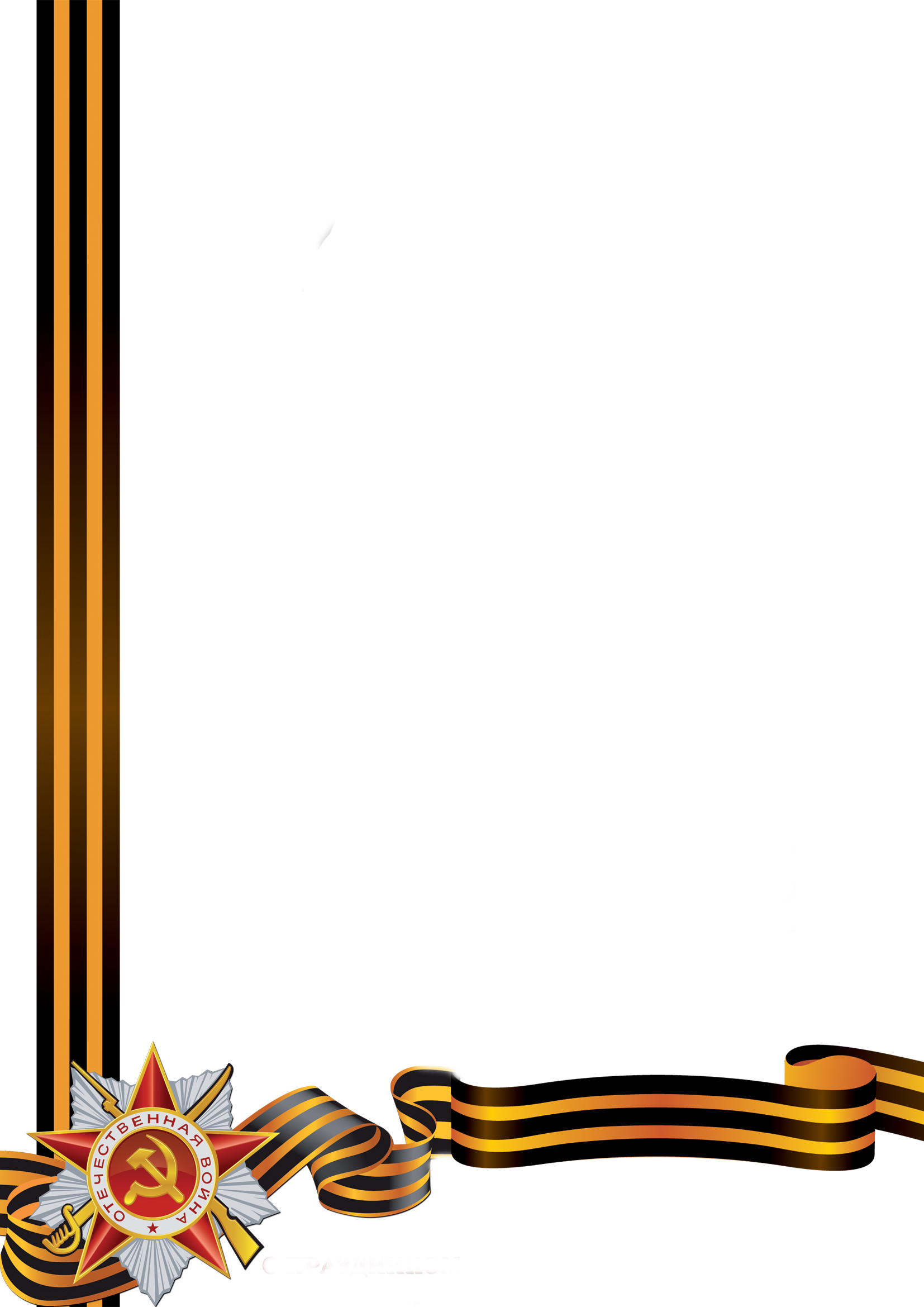 3 этап – заключительный.
Фотоотчет
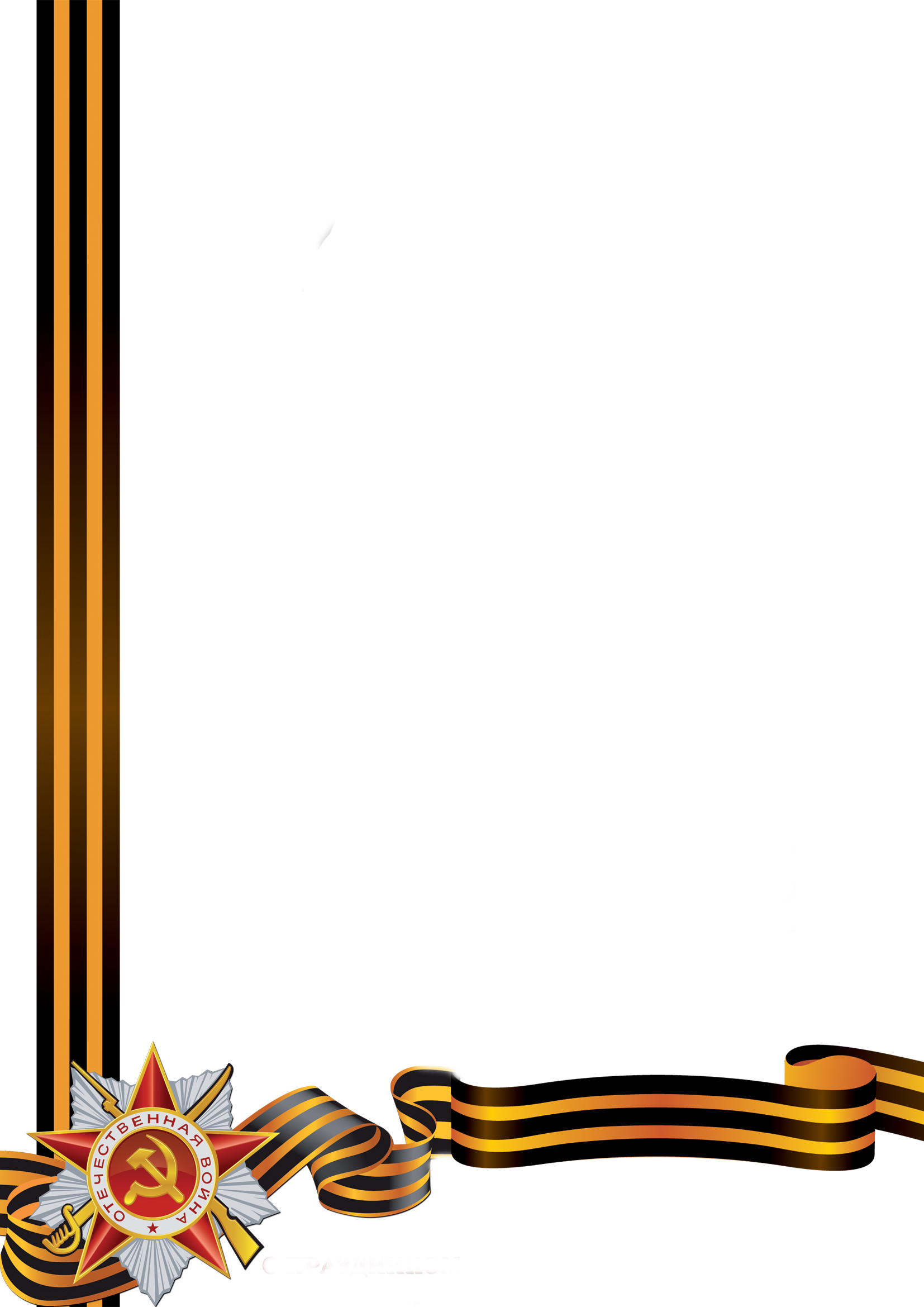 Совместная творческая работа детей и родителей. 
Выставка поделок к «Дню Победы»
Папка – передвижка « Победа!!!  Одна на всех!»
Стенгазета «Помним, чтим, гордимся!», « 9 Мая»
Возложение цветов у памятника Погибшим героям.
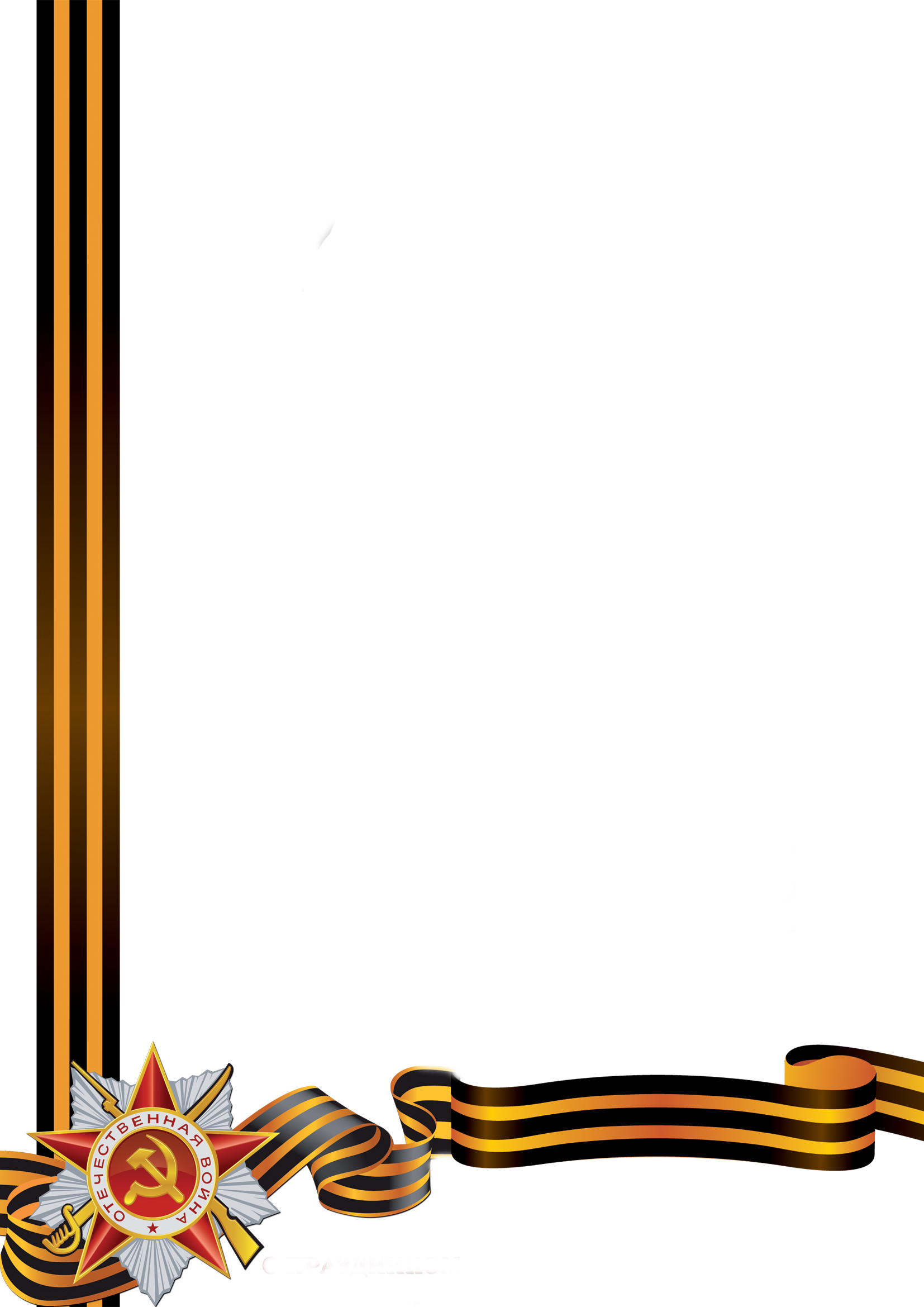 Наши бабушки и деды
На внучат глядят своих.
          Мы – наследники победы
          Мы с тобой – надежда их.
Поздравительная открытка
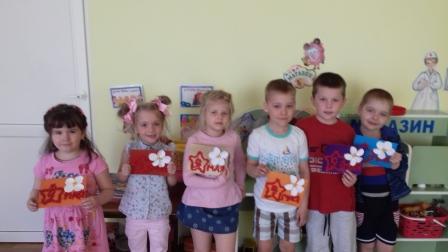 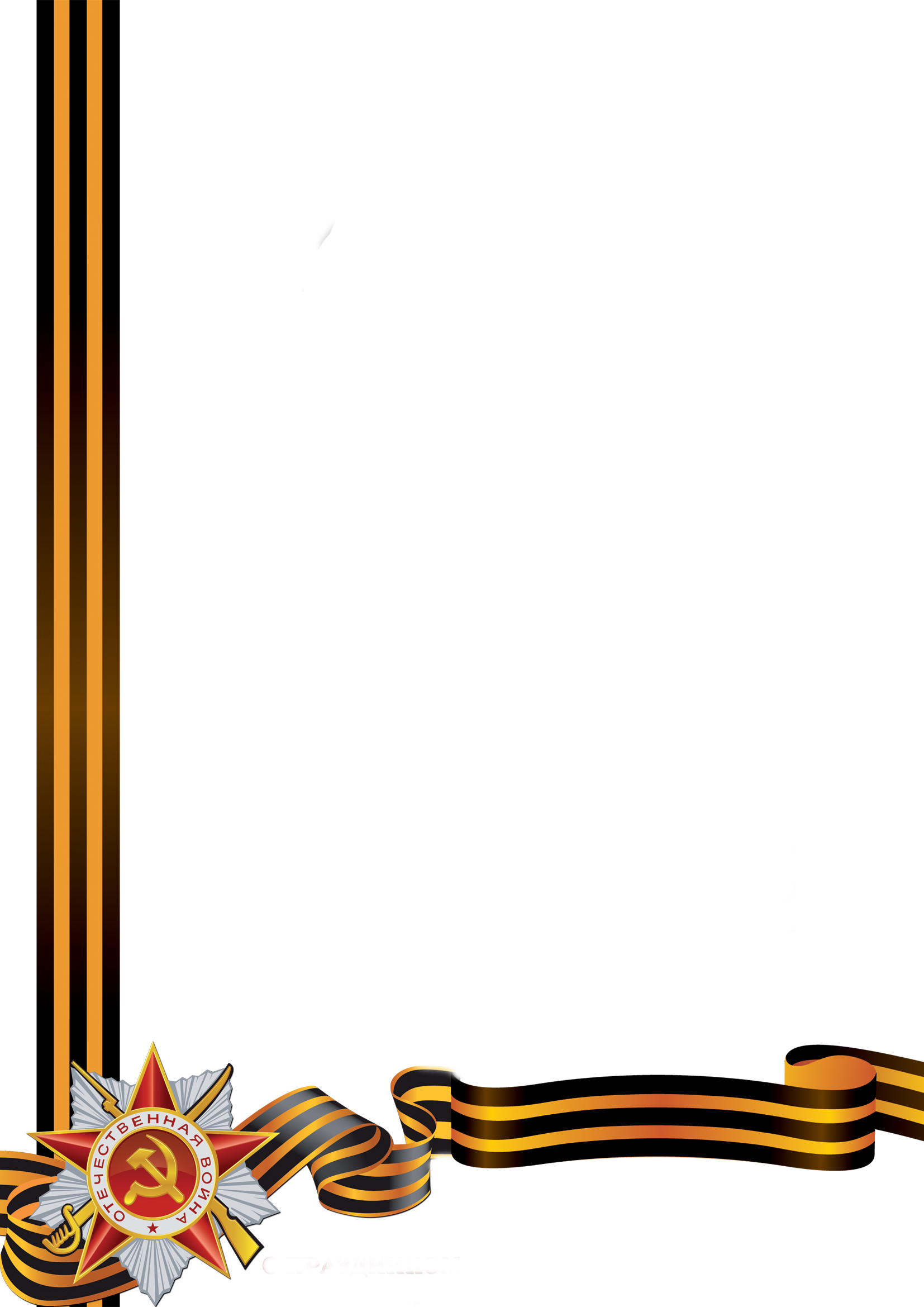 Погибшим – Быть бессменно на посту,
   Им жить в названьях улиц и в былинах.
   Их подвигу святую красоту
   Отобразят художники.
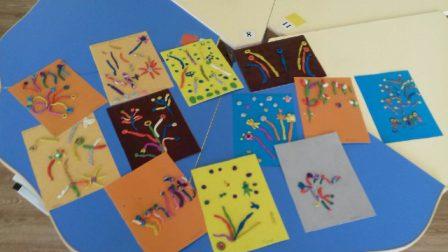 Выставка «Праздничный салют»
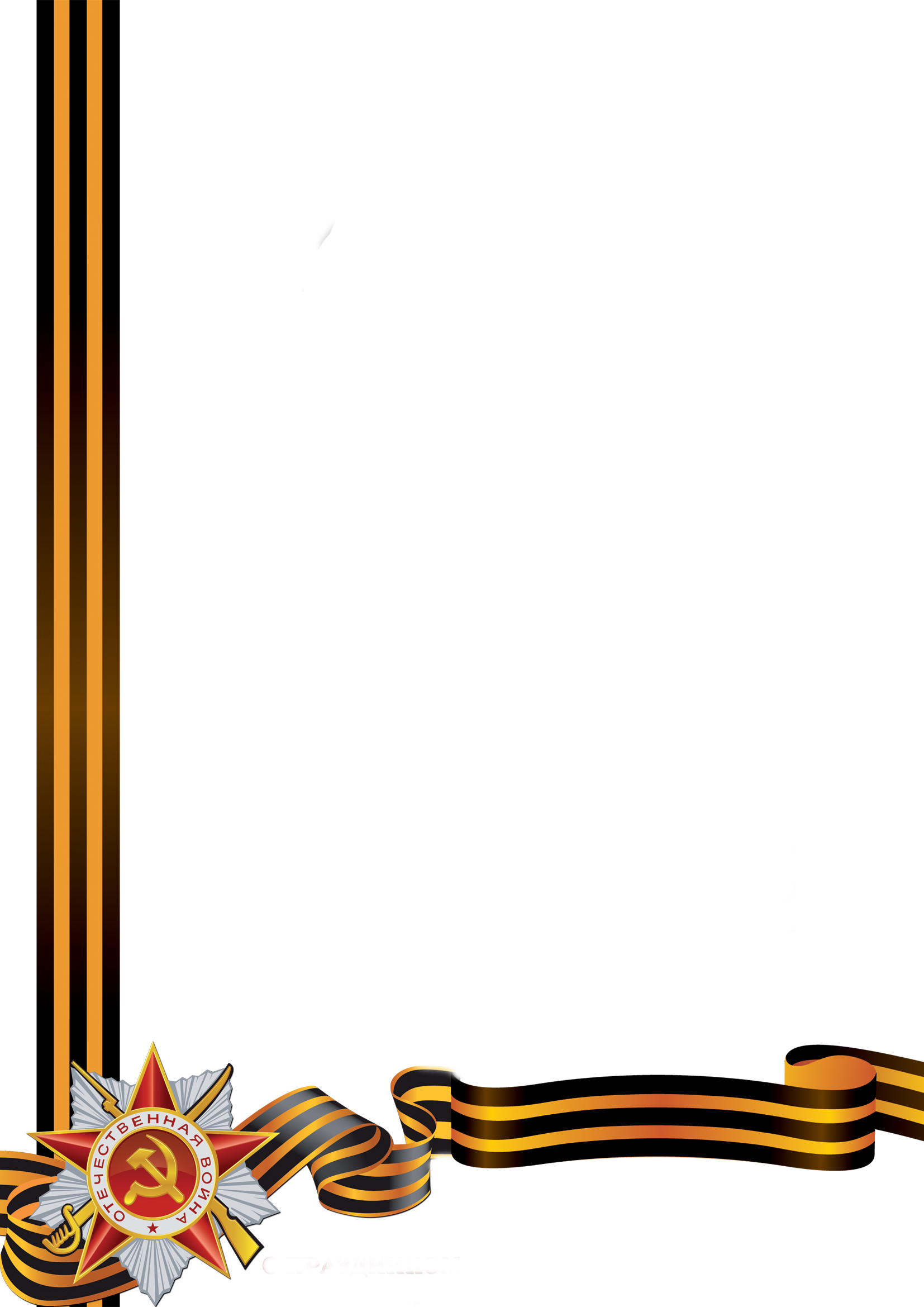 Мир солдаты защищали,
   Жизнь за нас они отдали.
             Сохраним в сердцах своих
             Память светлую о них!
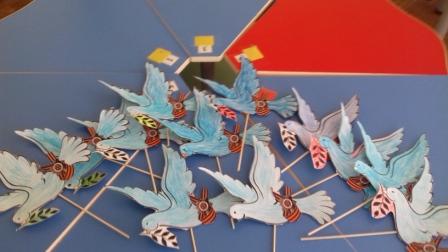 Конструирование «Голубь мира»
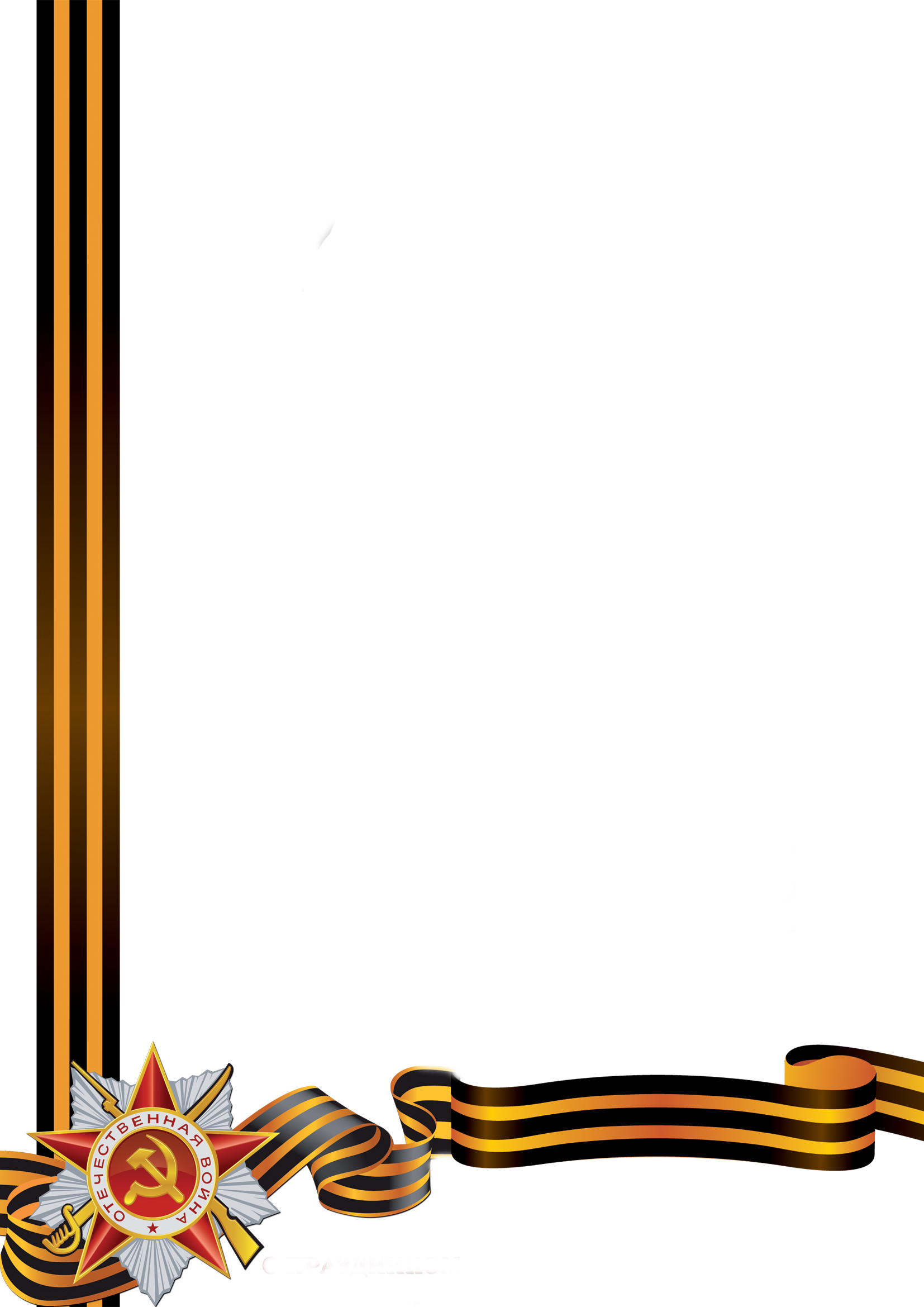 Благодарим , солдаты, вас
За жизнь, за детство и весну,
             За тишину, за мирный дом,
             За мир, в котором мы живем!
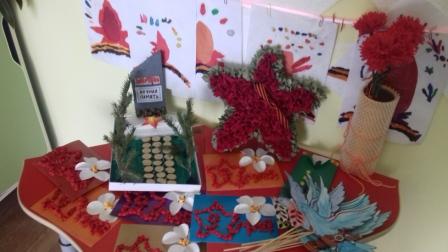 «Никто не забыт.
  Ничто не забыто»
Совместная 
творческая 
работа детей 
и родителей
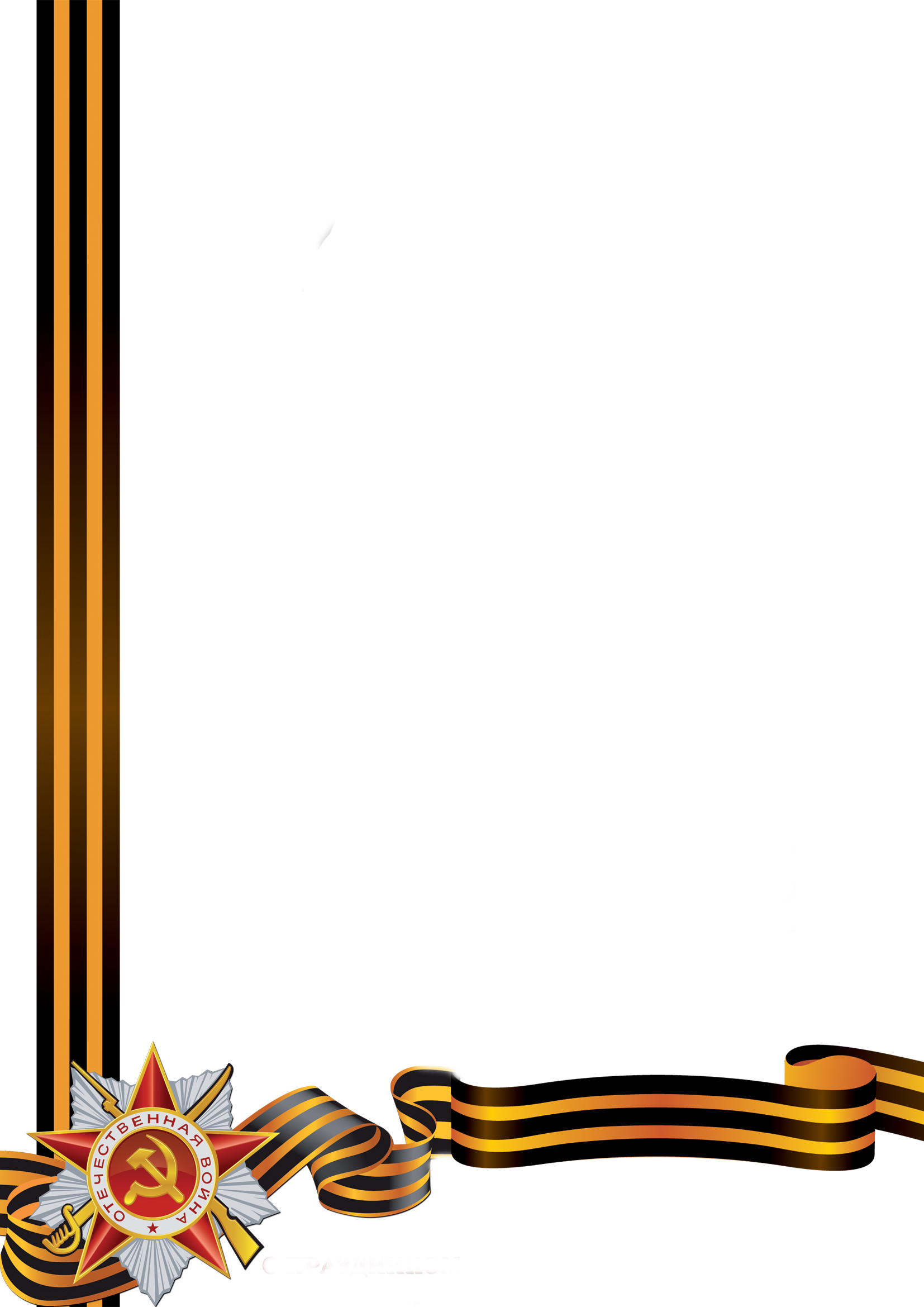 Была война.
И гибли люди.
И шел за Родину солдат.
       Он воевал.
       И был он храбрым.
       И бил фашистов всех подряд.
И так дошел он до Берлина
 Четыре года воевал.
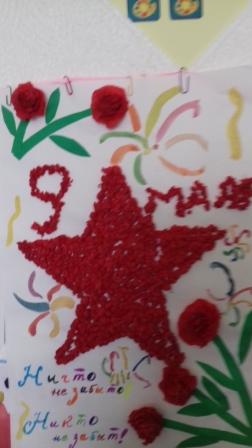 Стенгазета
«Помним, чтим,
              гордимся!
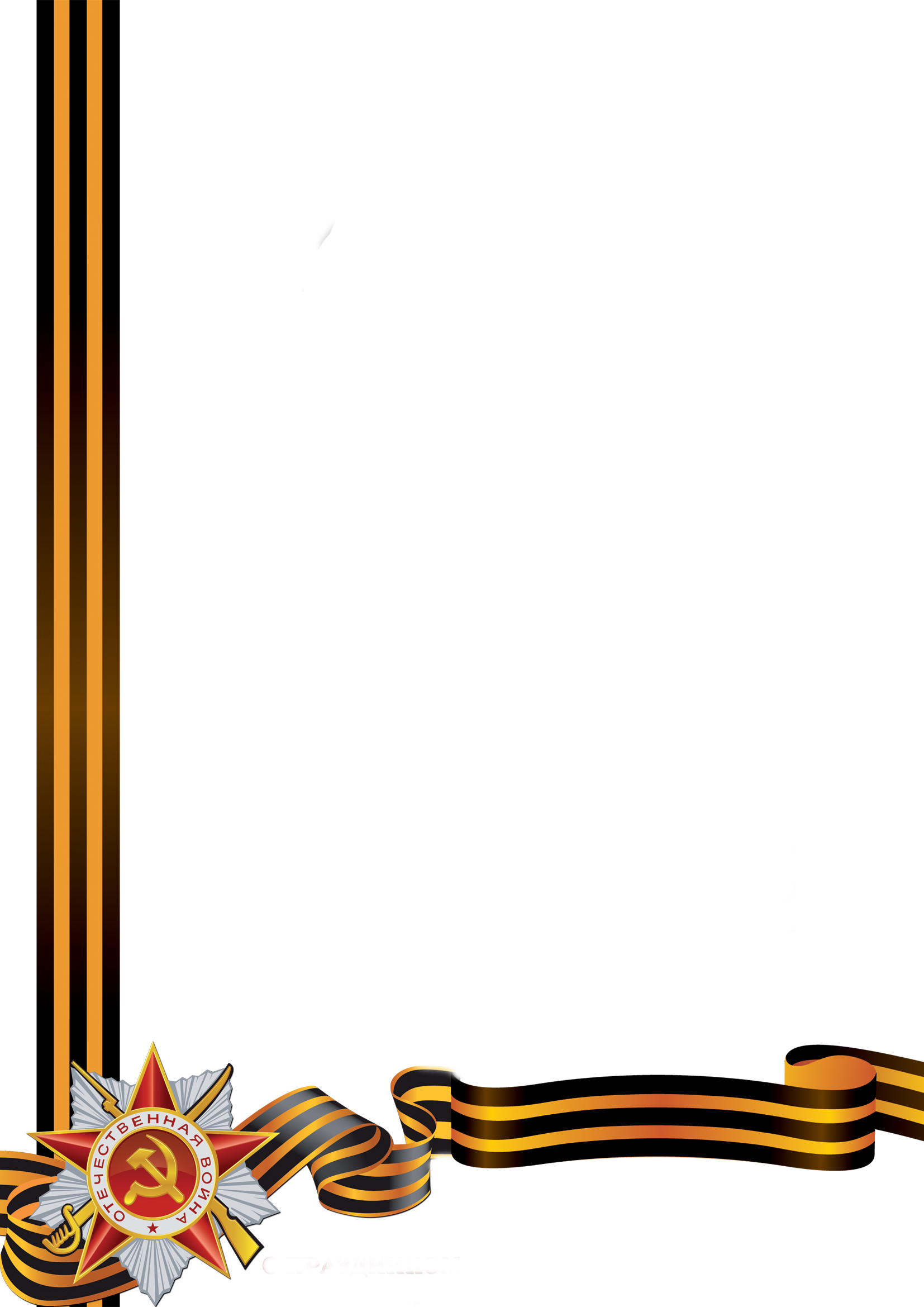 Ветеран – боец бывалый,
Повидал за жизнь нем
Он с отвагою в бою
   Защищал страну свою!
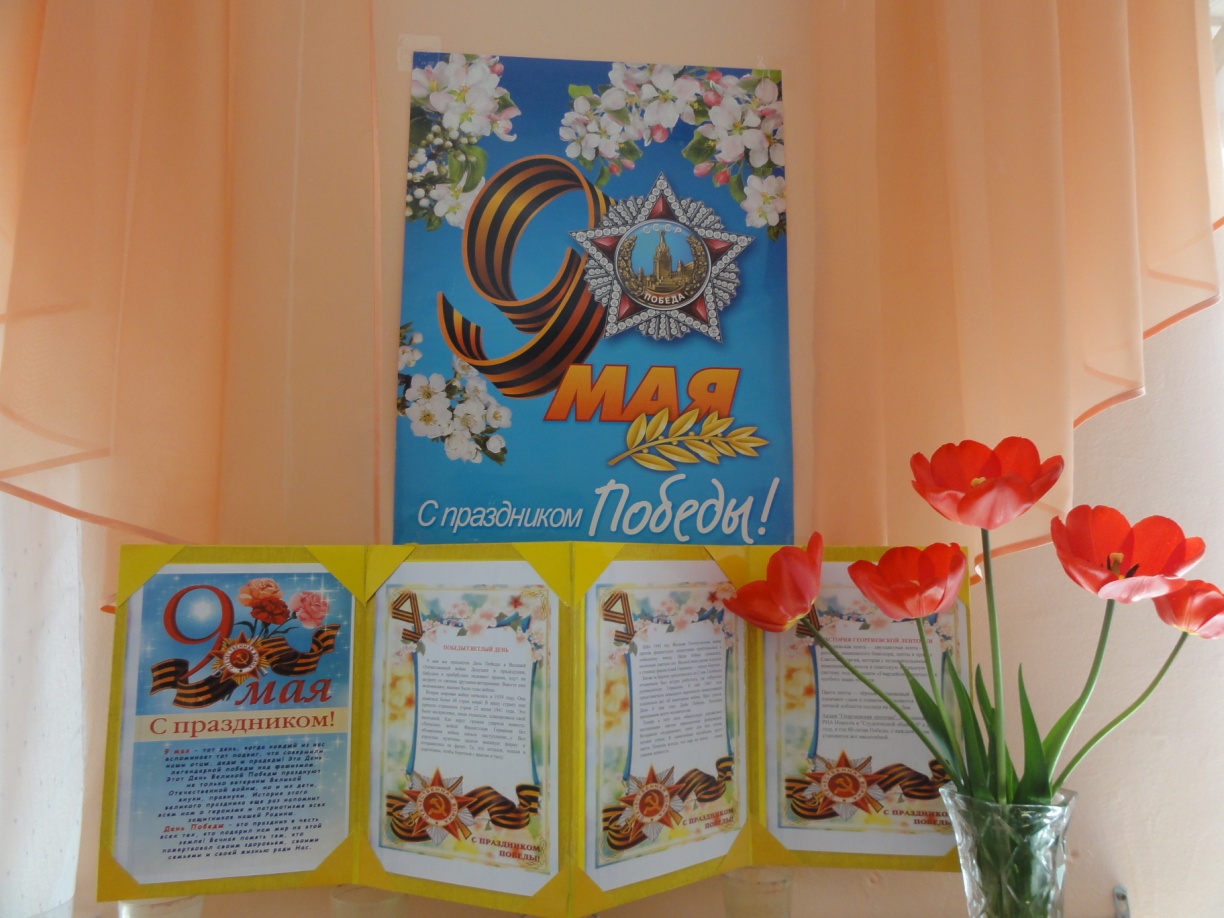 Папка – передвижка для родителей.
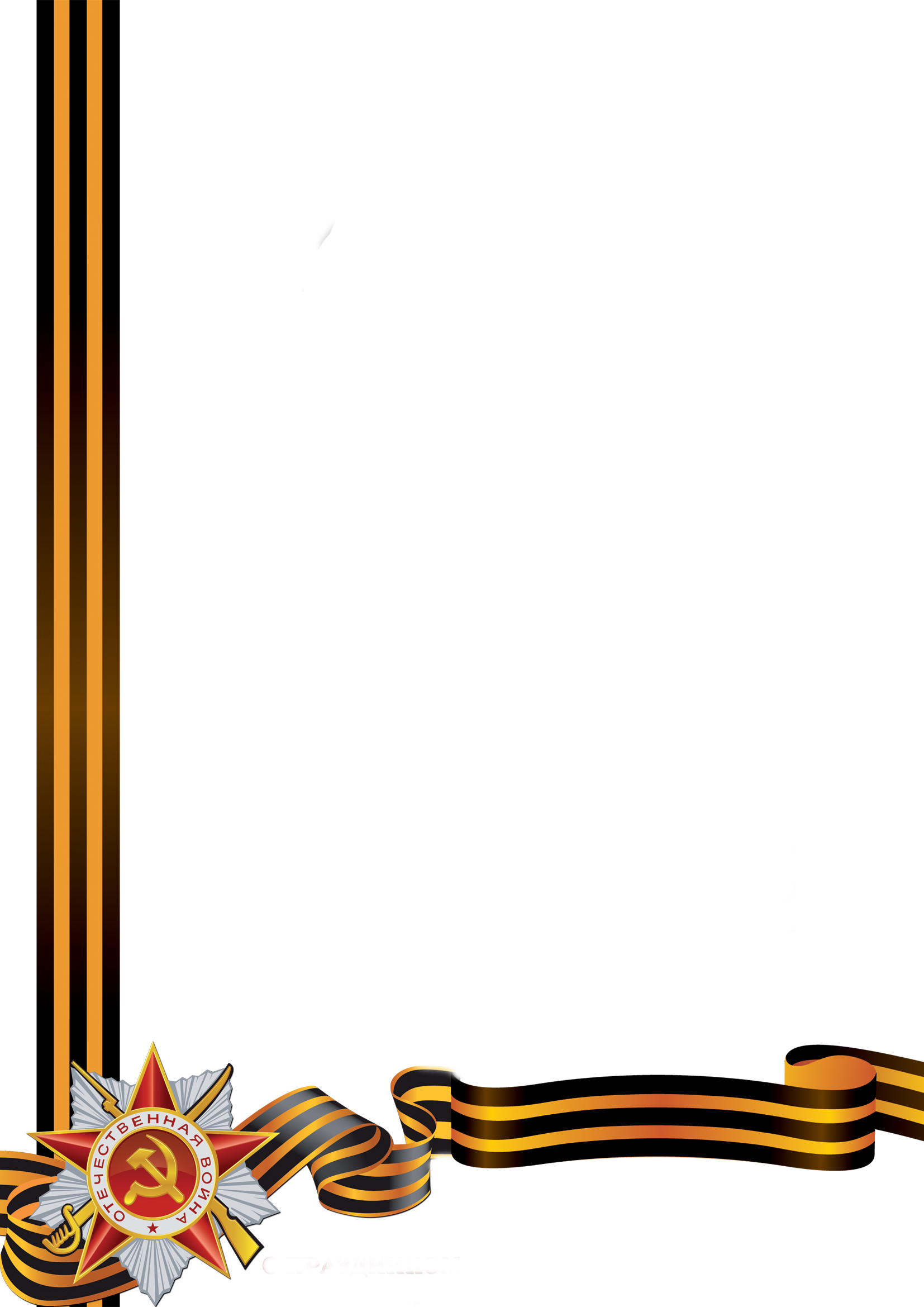 Май…  Вовсю щебечут птицы,
И парад идет в столице,
            В орденах шагают деды
            Поздравляем с Днем Победы!
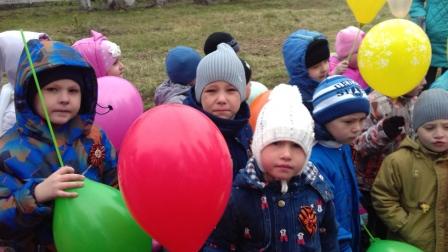 Мы идем на торжественный митинг
              в честь Дня Победы
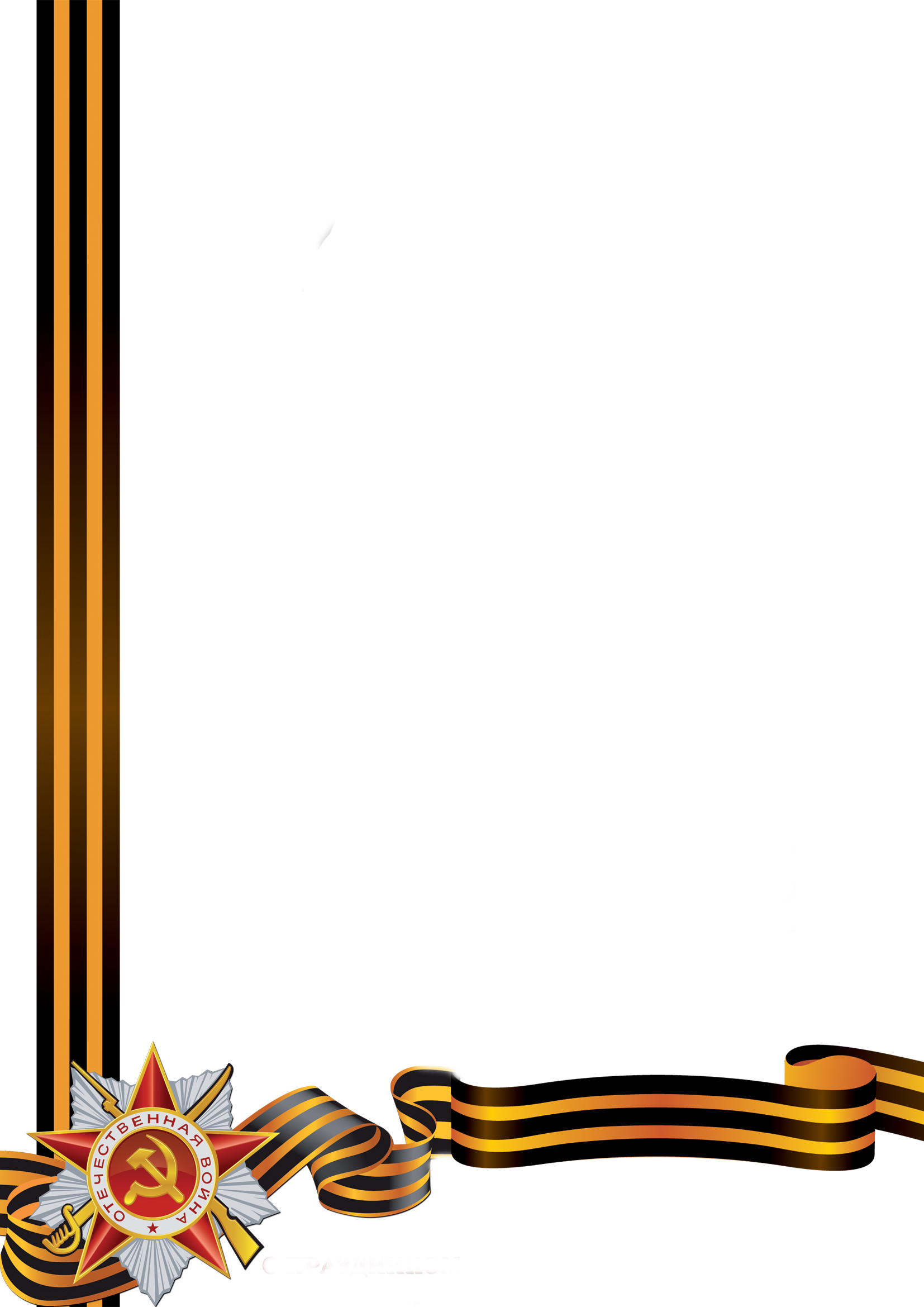 Май. Россия. Цветет весна,
Отгремела давно война,
         И сегодня у братских могил
         Вспомним тех, кто нам жизнь
         сохранил.
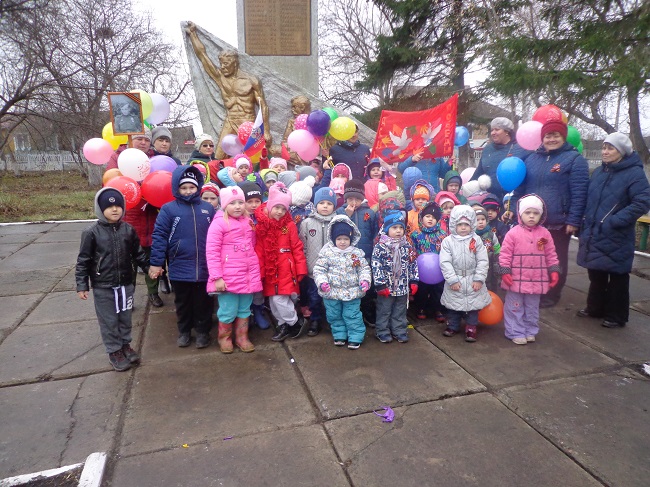 Мы у обелиска
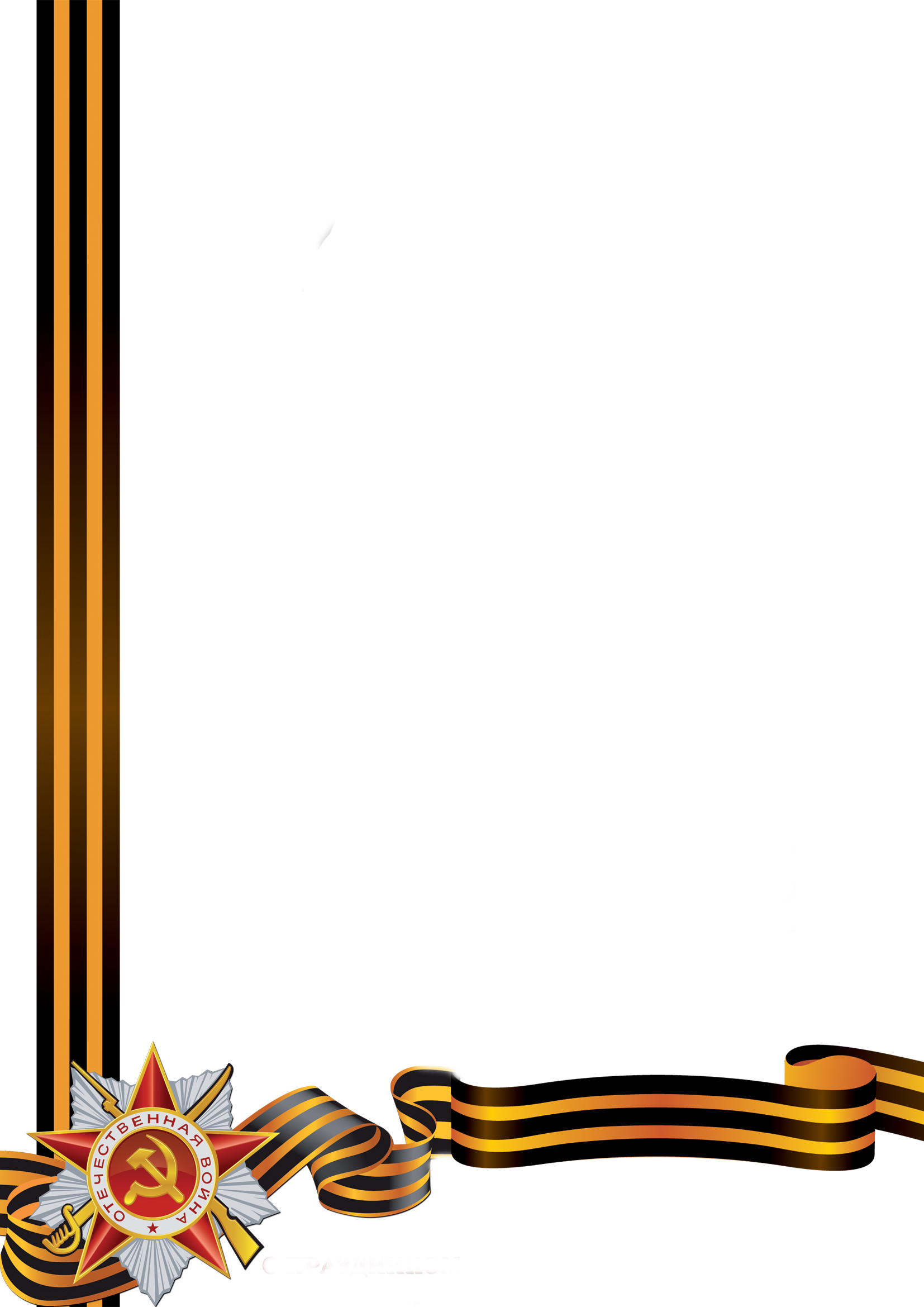 ПОМНИТЕ!
    Через века,  через года,-
          ПОМНИТЕ!!
    О тех, кто уже не придет никогда,
              ПОМНИТЕ!!!